السؤال الثاني  عشر
السؤال الأول
السؤال الثاني
السؤال الحادي عشر
تشغيل
ايقاف
السؤال الثالث
السؤال العاشر
السؤال الرابع
السؤال التاسع
السؤال الثامن
السؤال الخامس
السؤال السابع
السؤال السادس
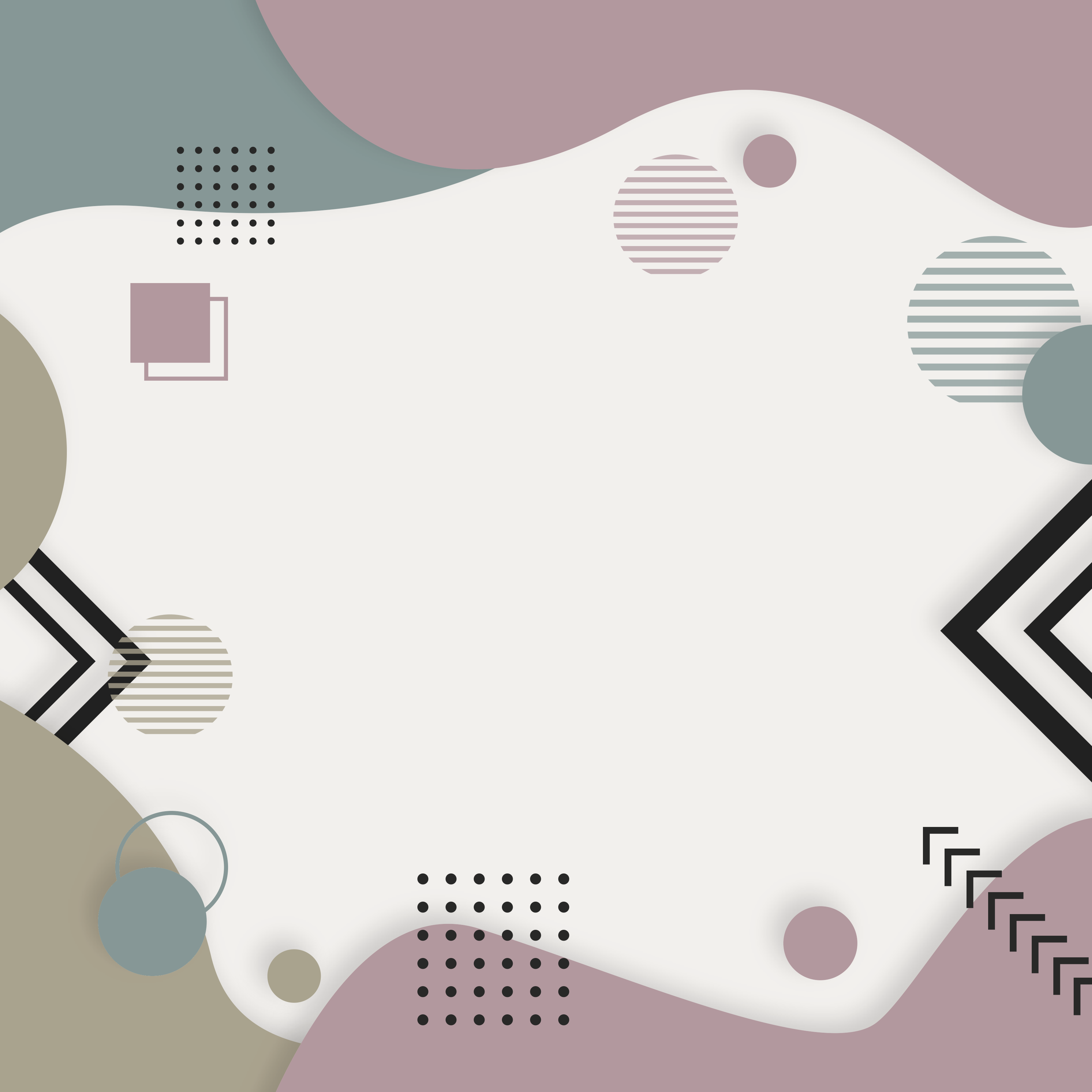 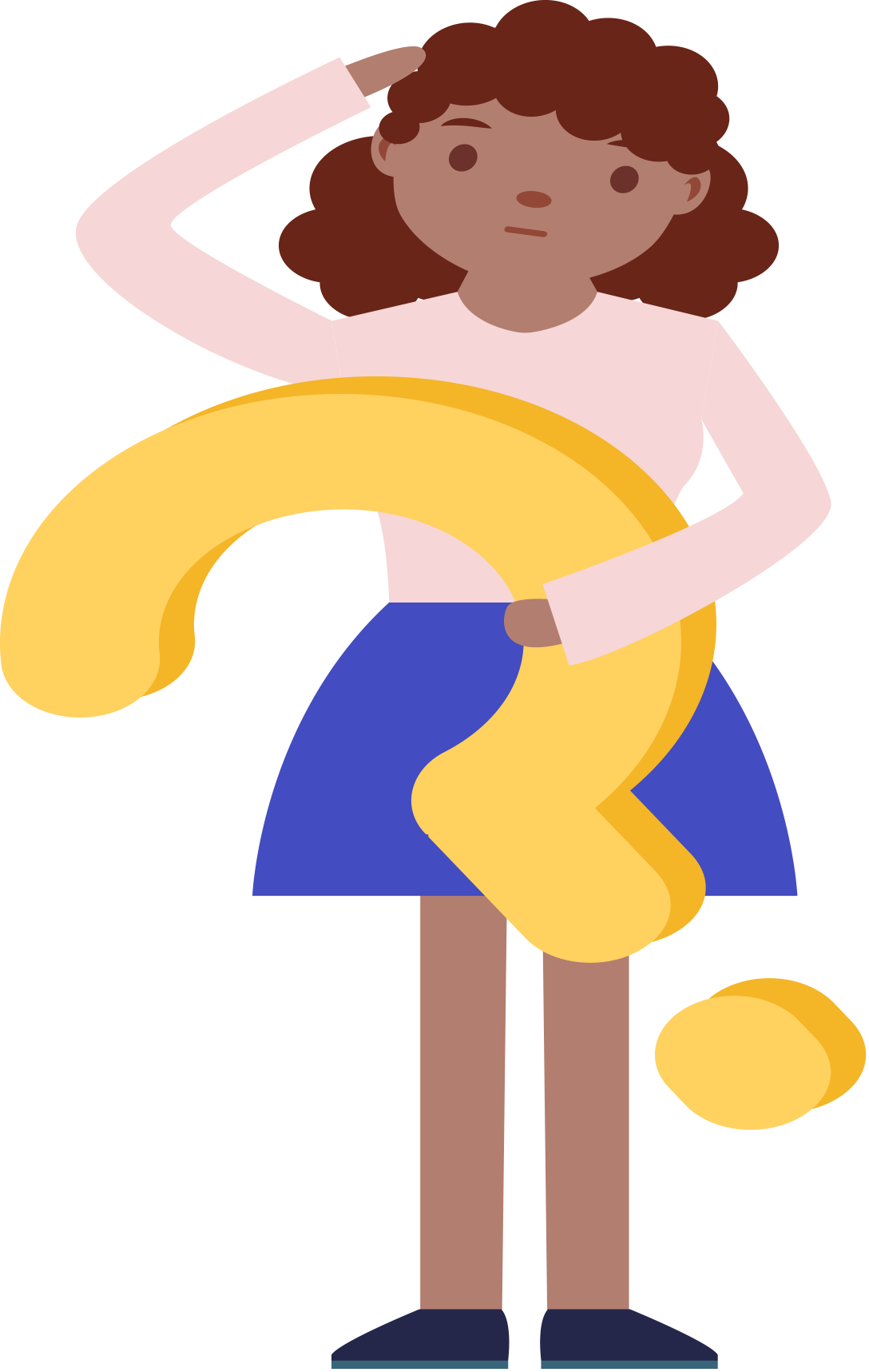 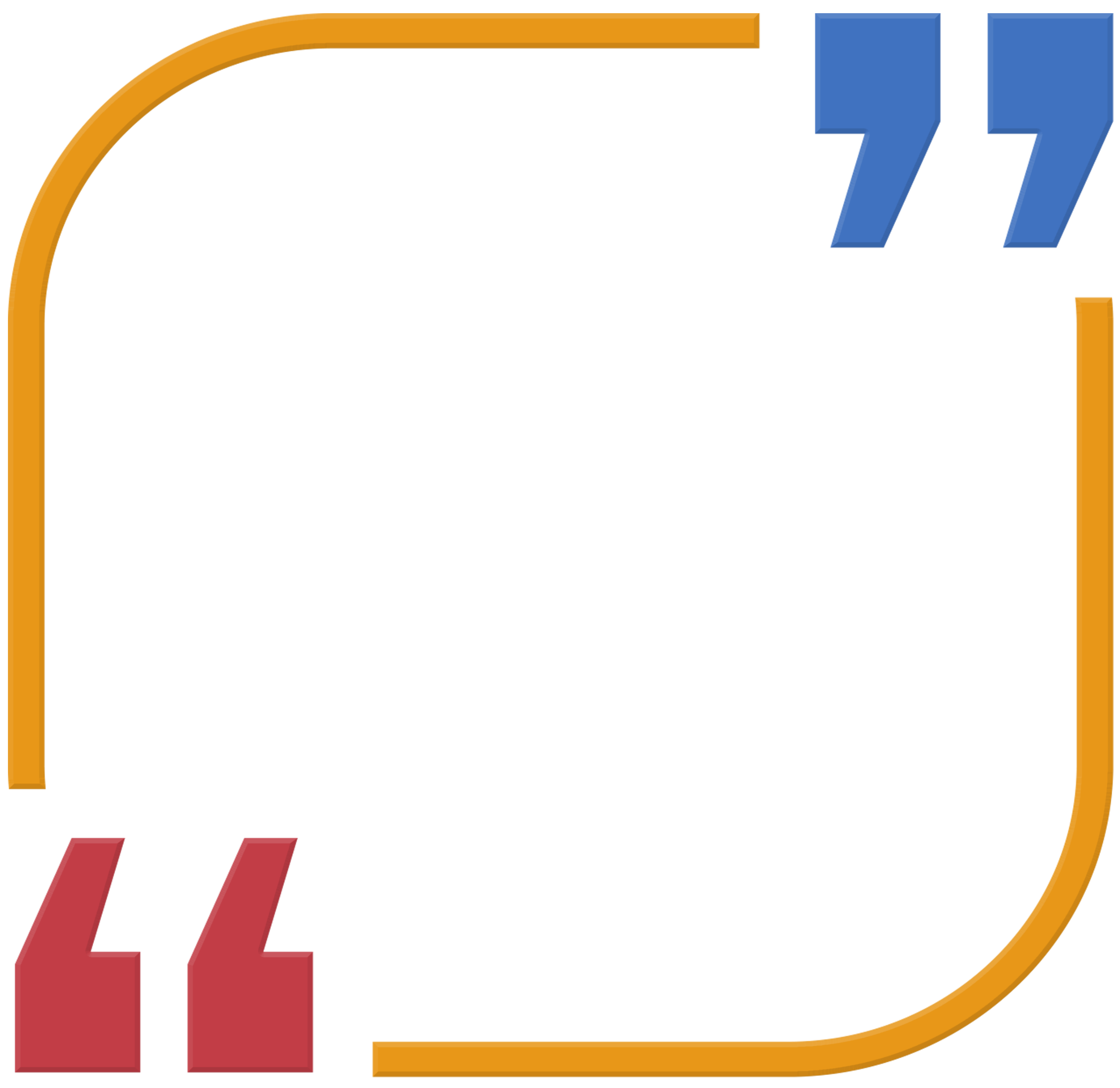 أين يقع برج خليفة؟
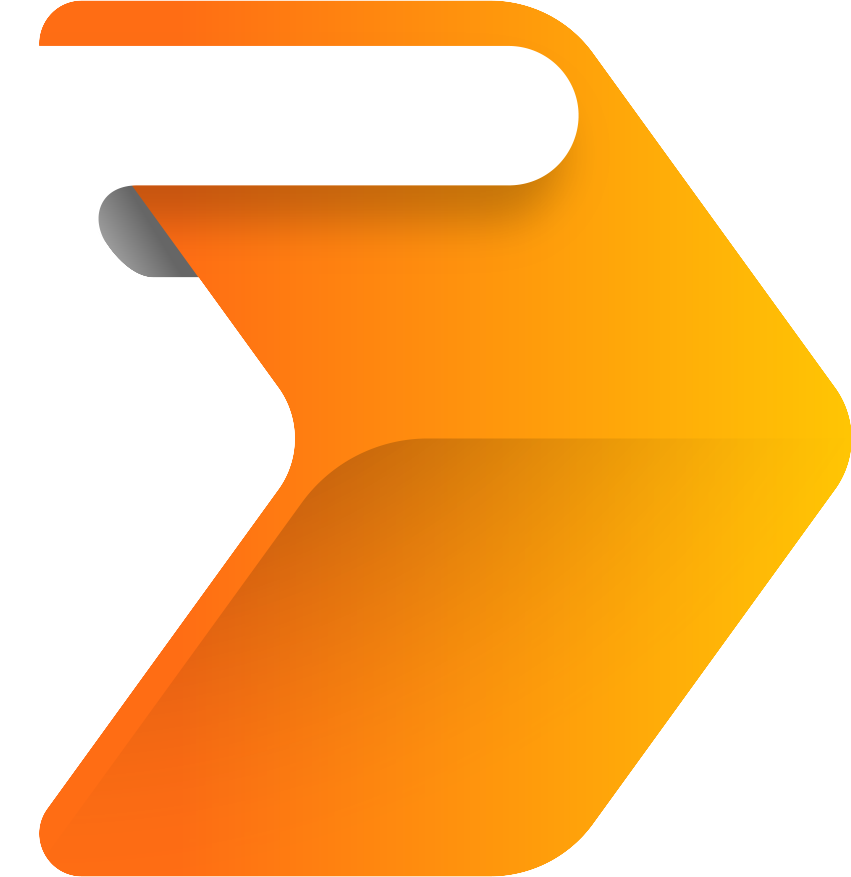 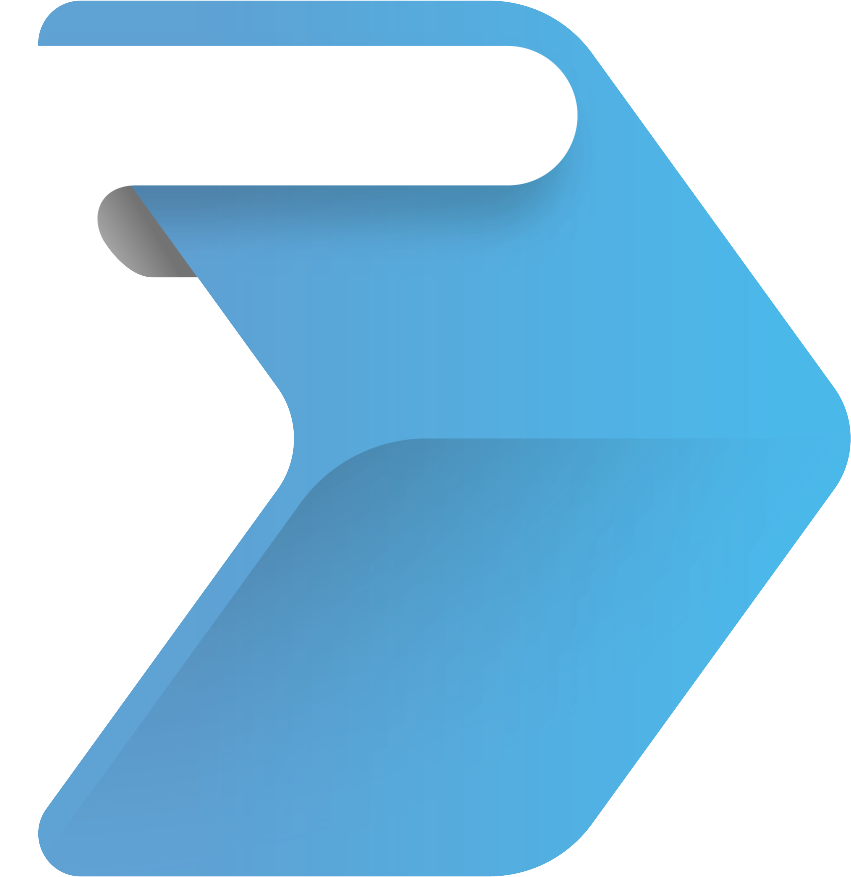 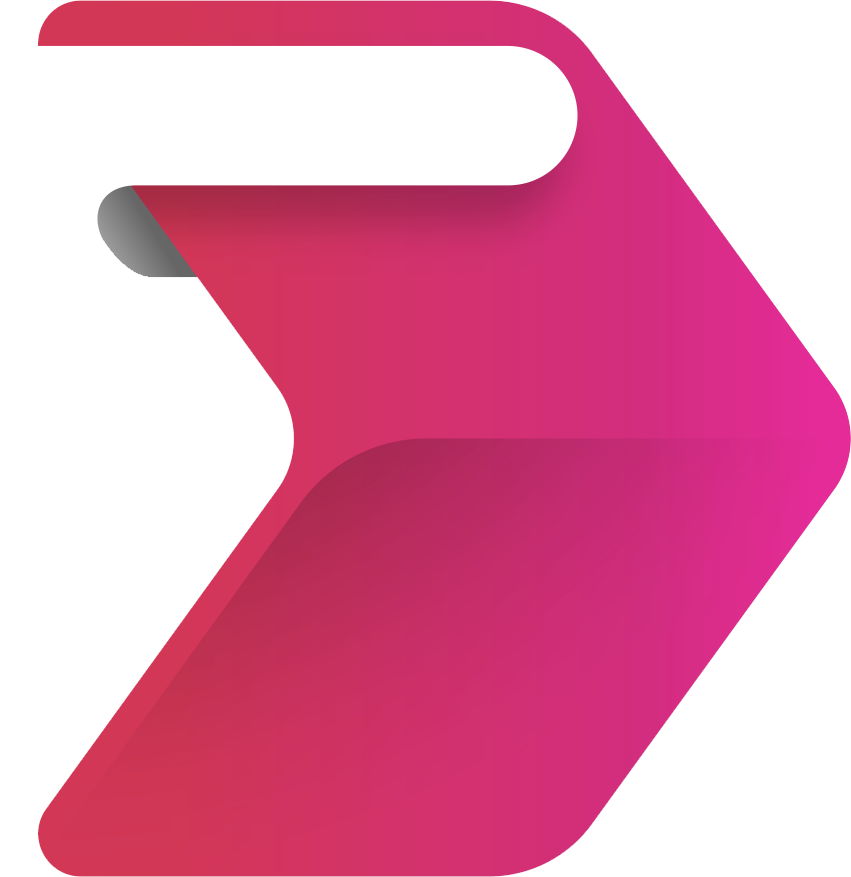 طرح الأسئلة
3
4
2
التلخيص
التوضيح
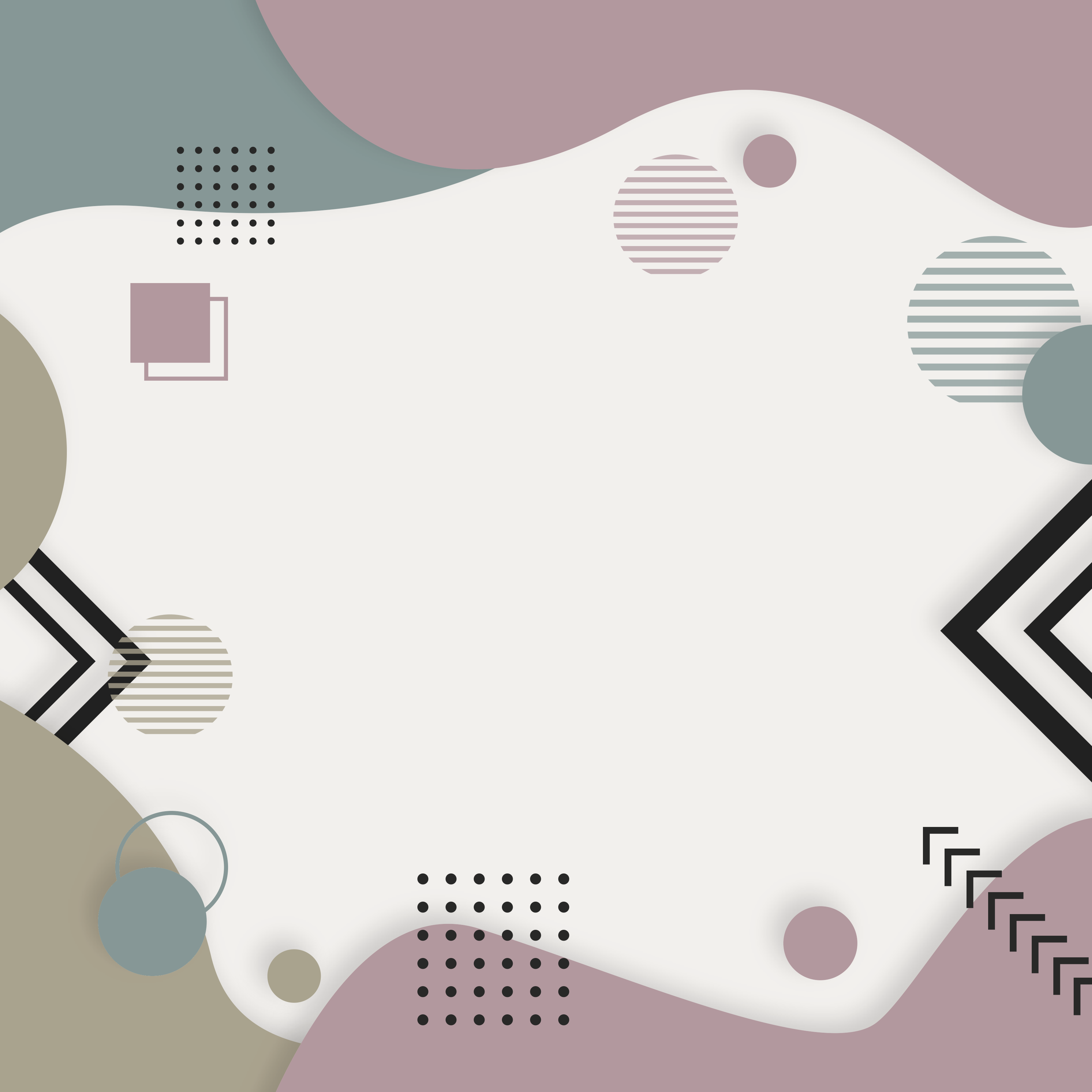 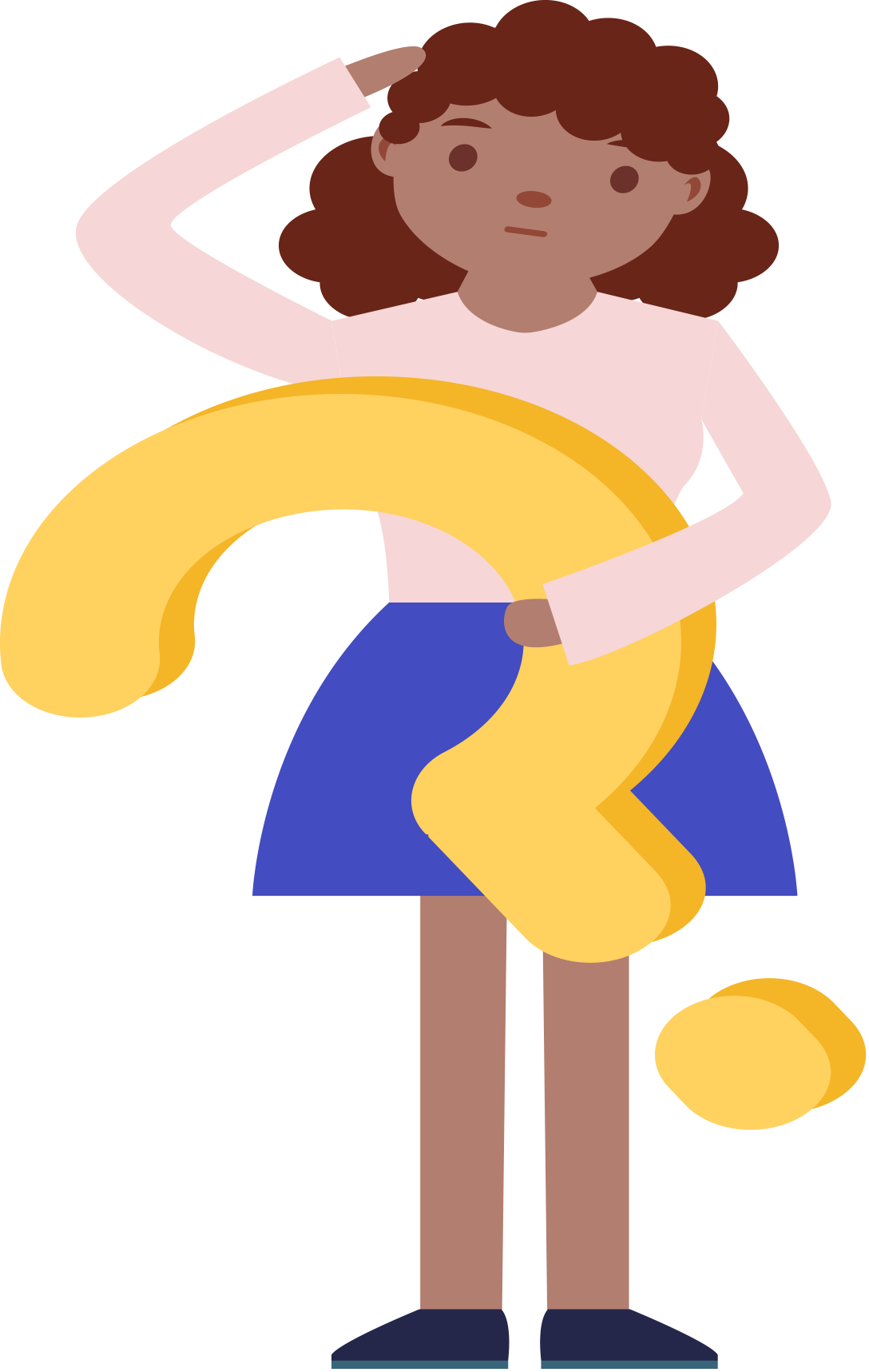 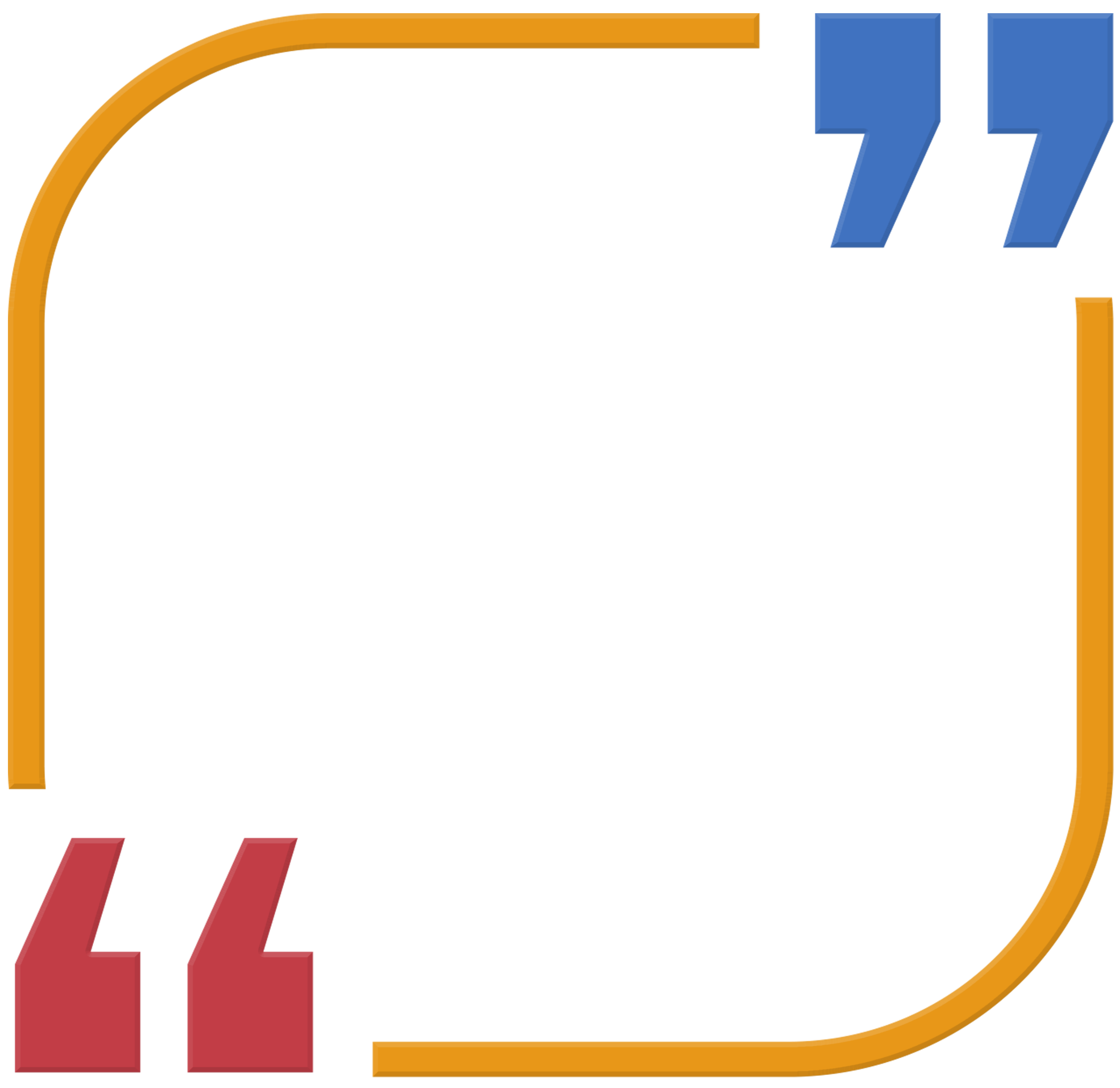 ماذا يميز أمارة أبوظبي من مباني؟
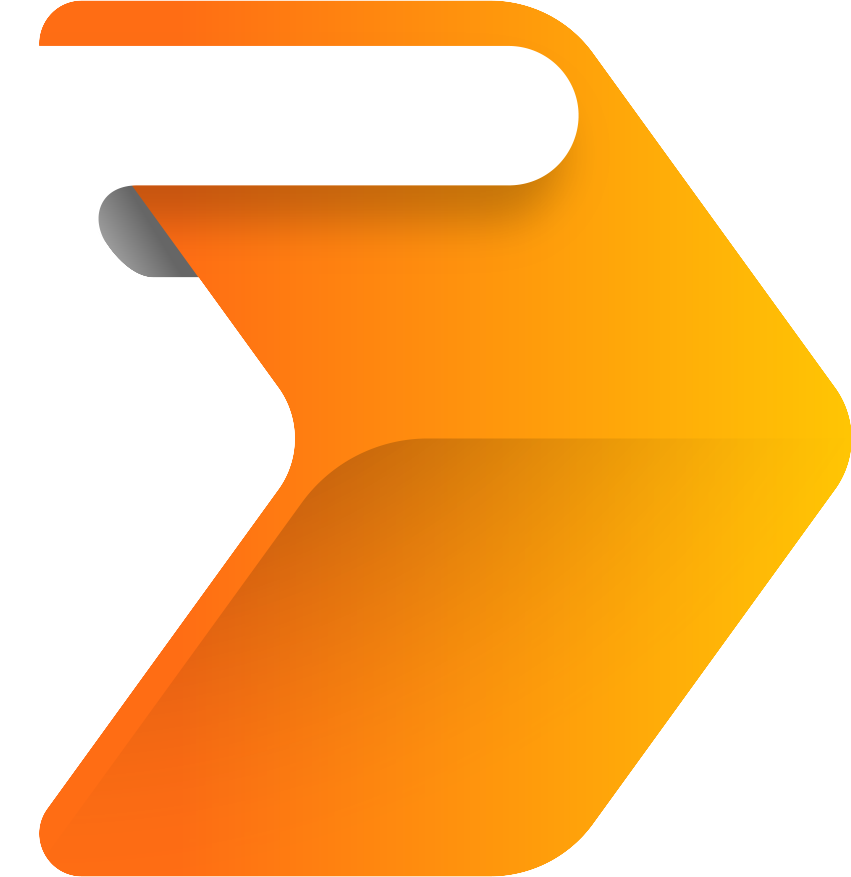 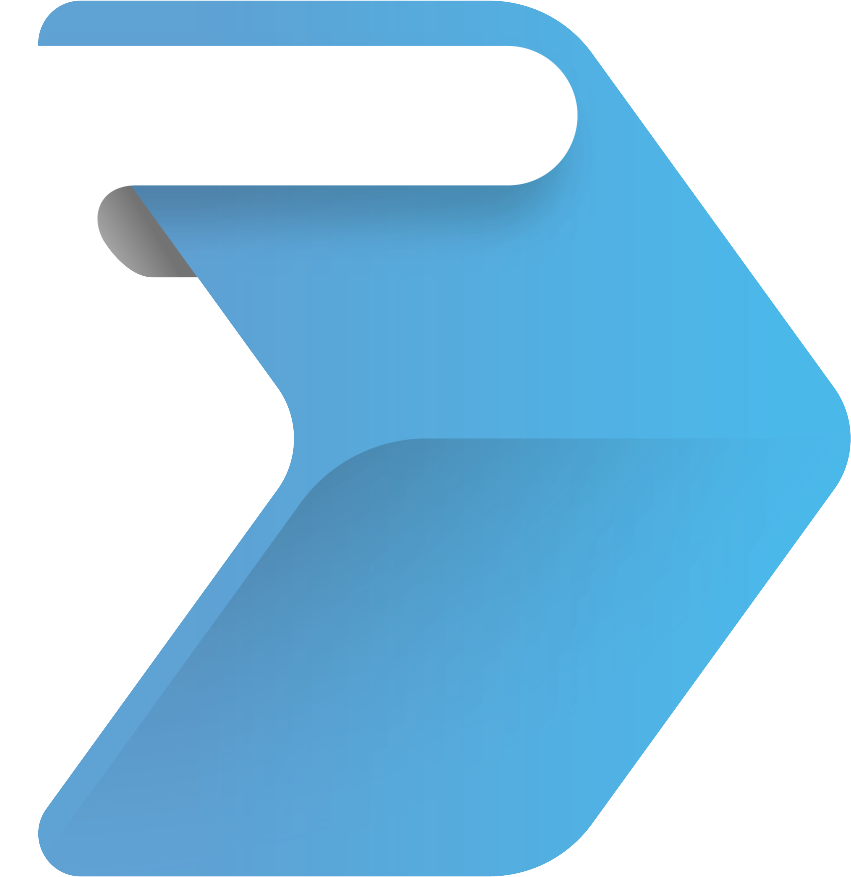 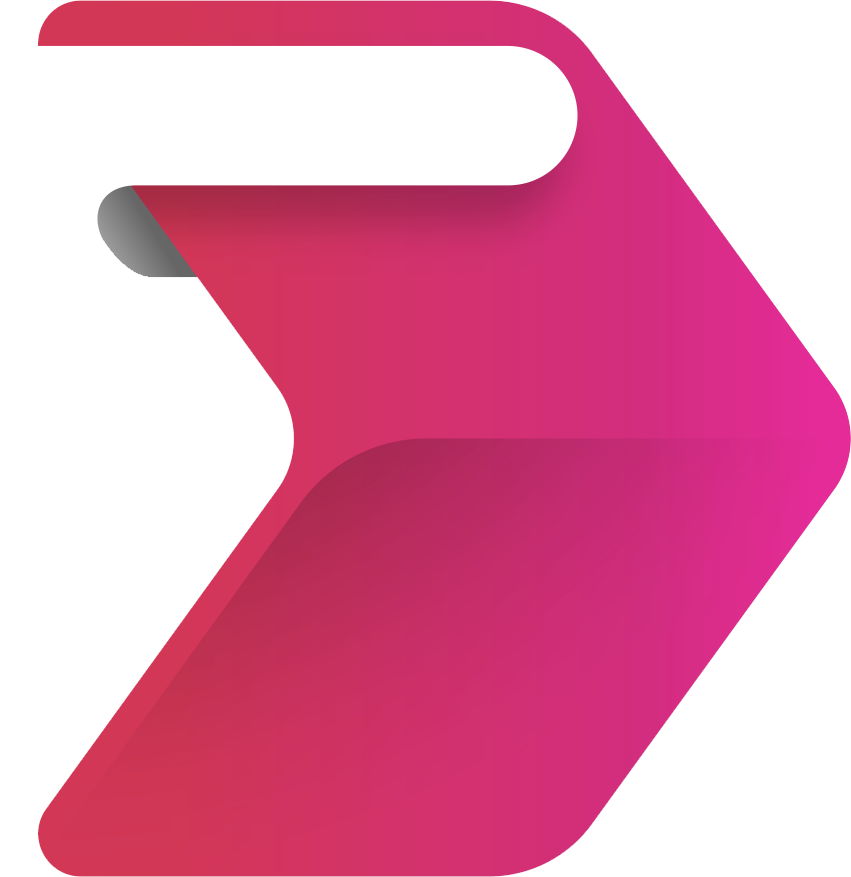 طرح الأسئلة
3
4
2
التلخيص
التوضيح
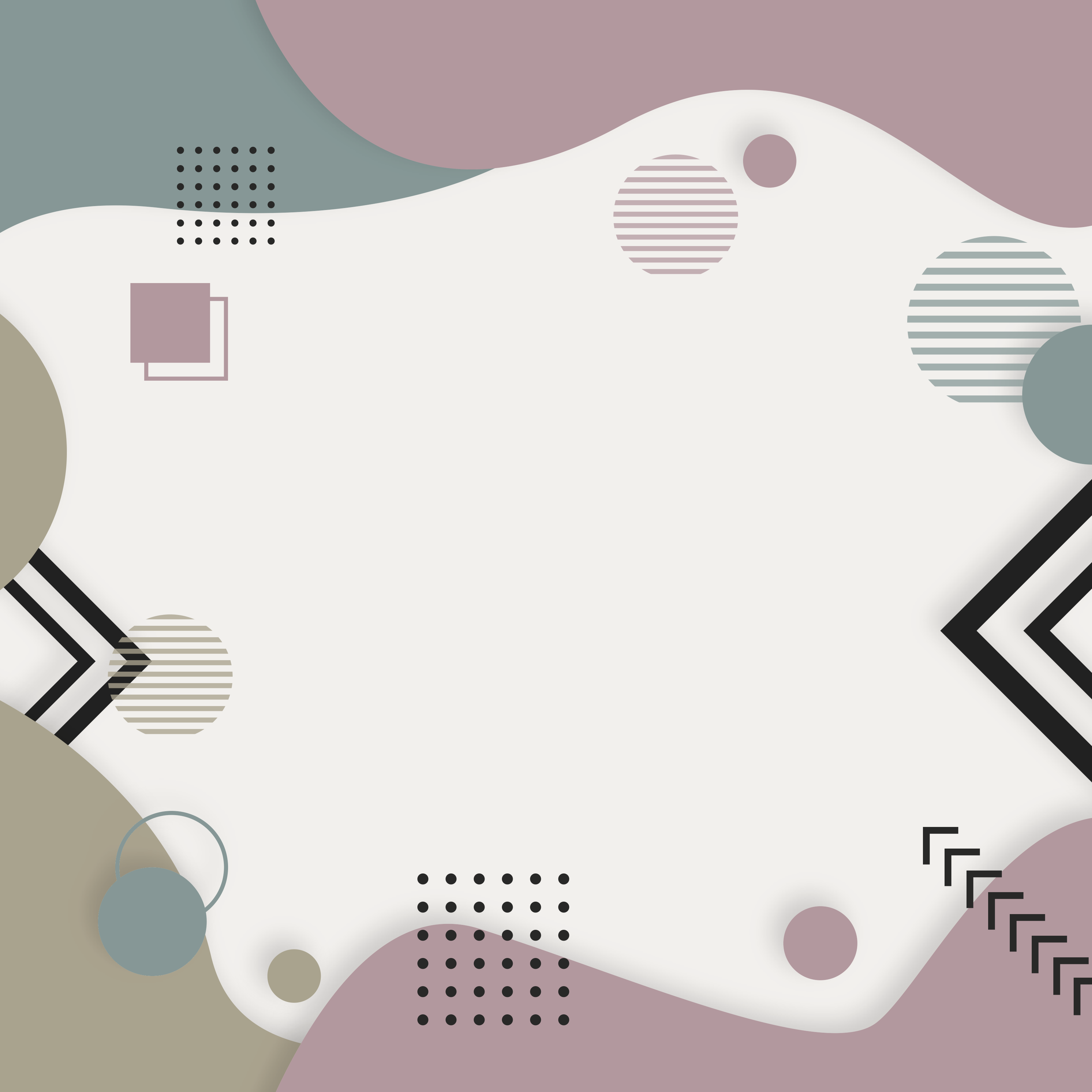 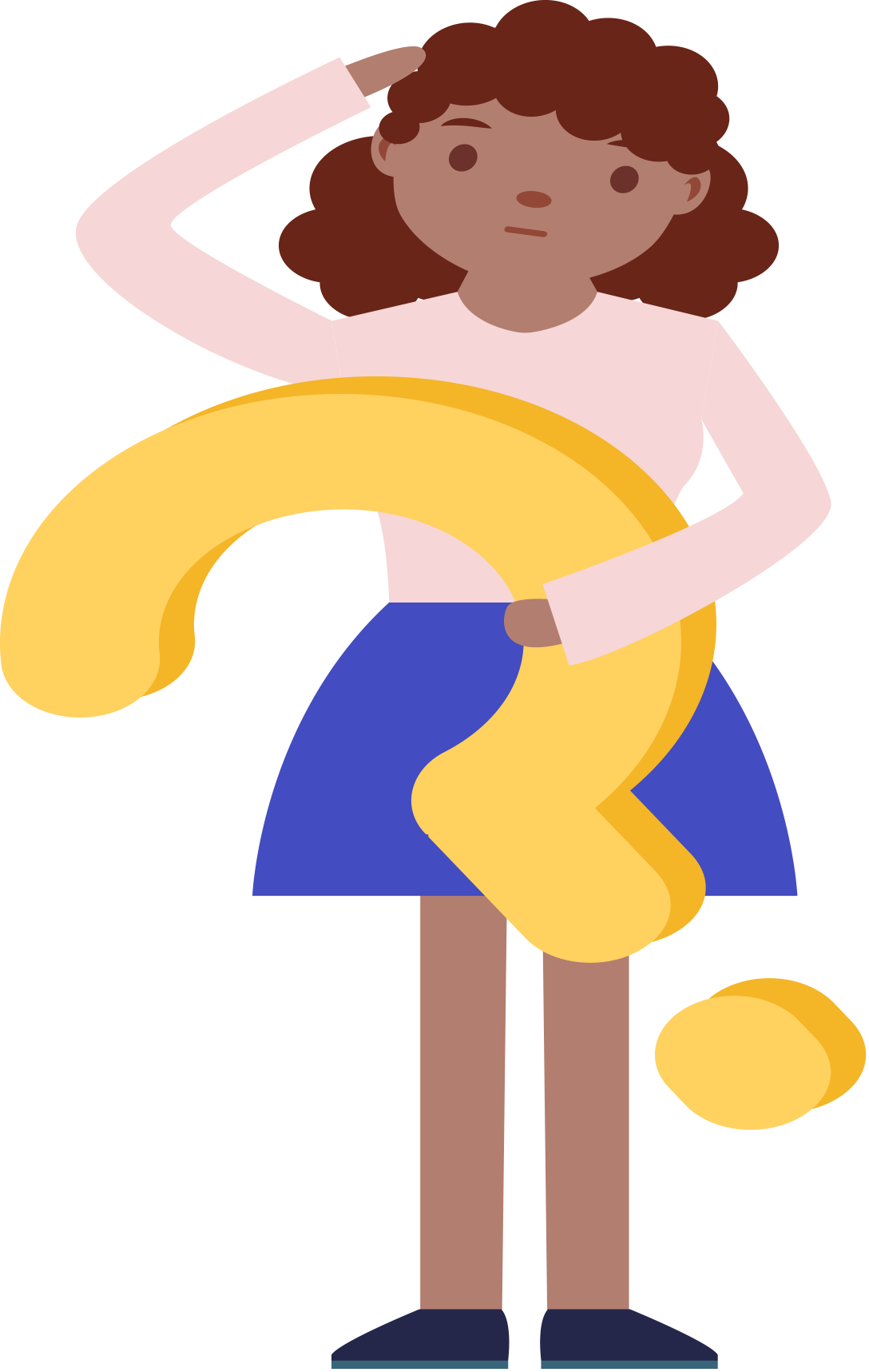 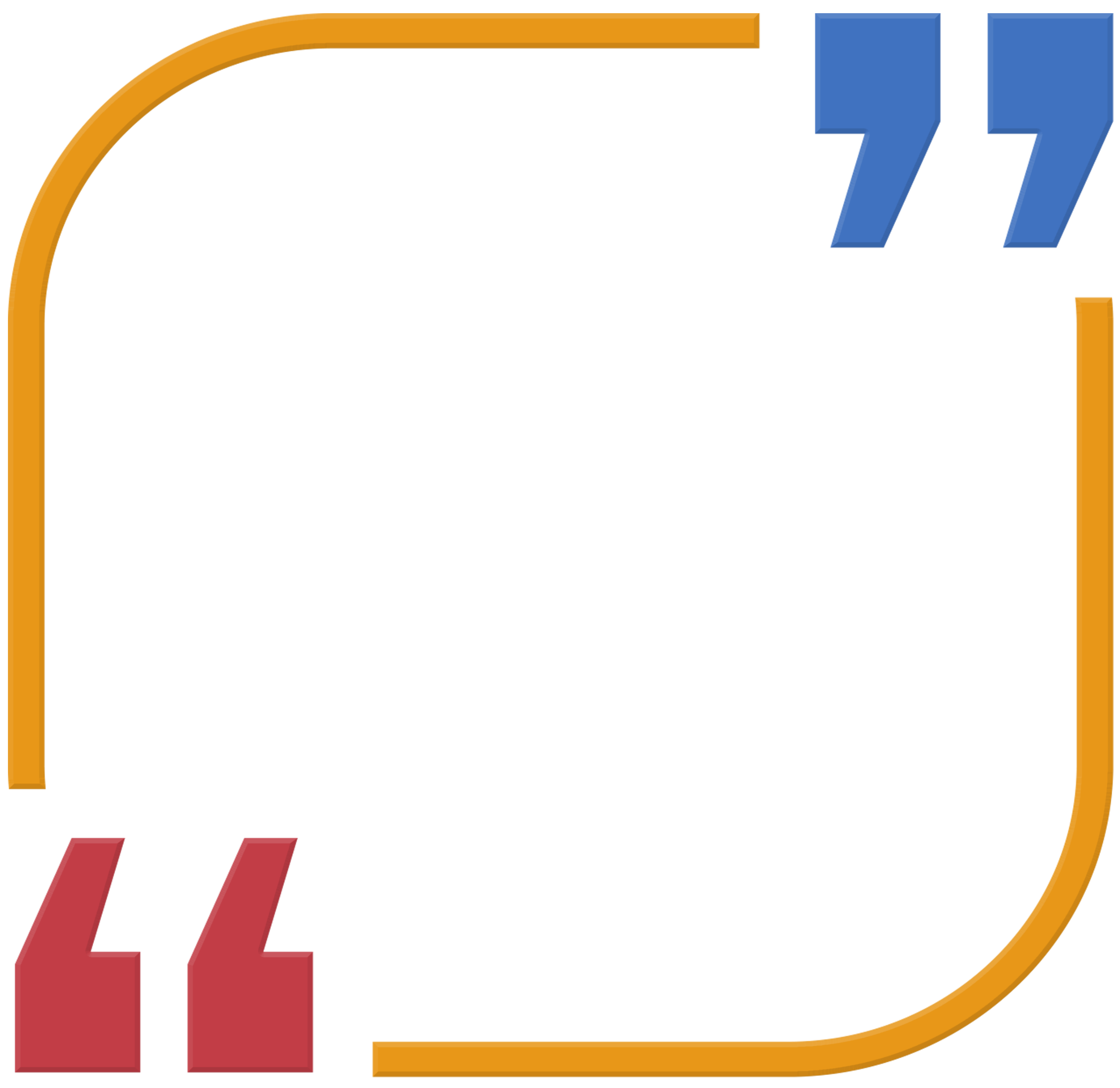 ماذا نستفيد من المسجد ؟
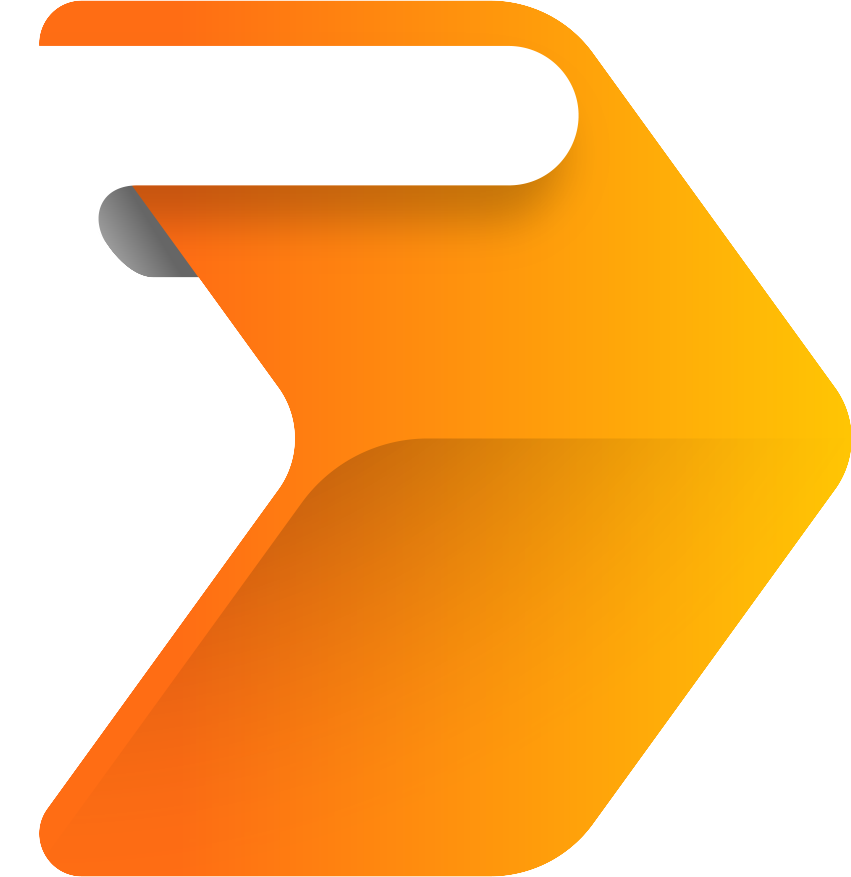 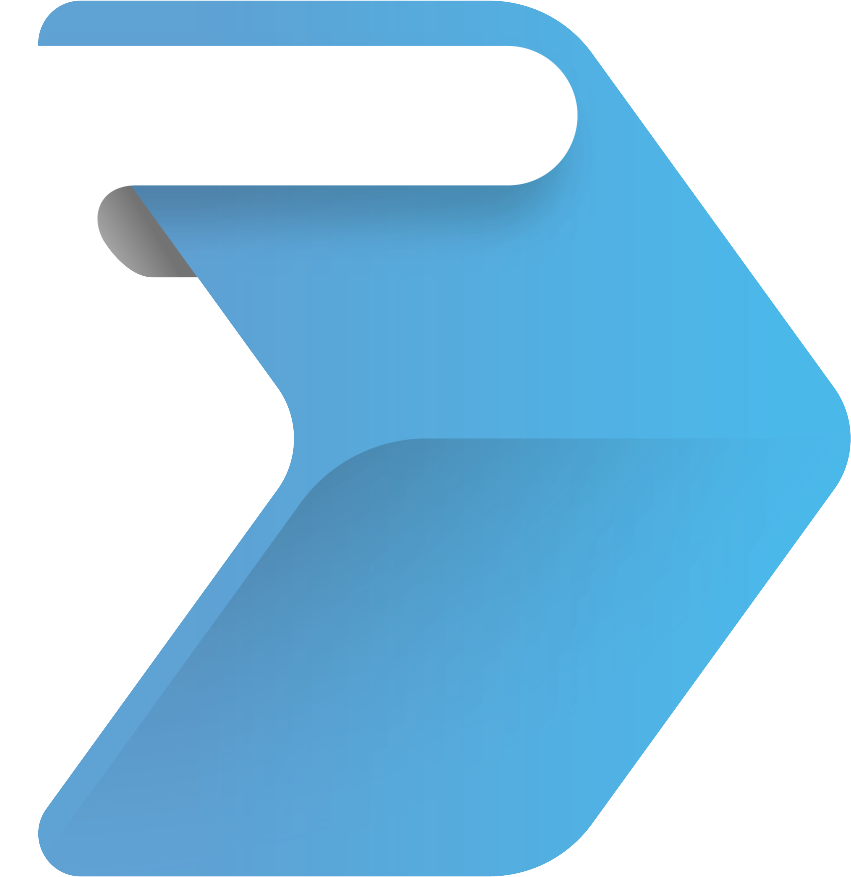 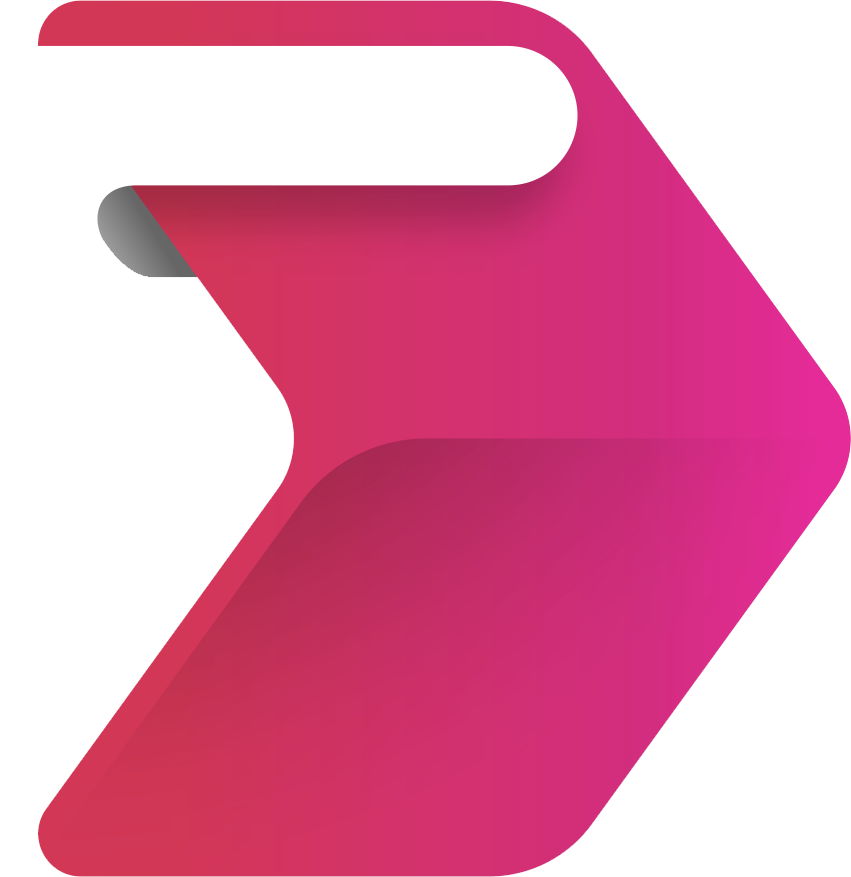 طرح الأسئلة
3
4
2
التلخيص
التوضيح
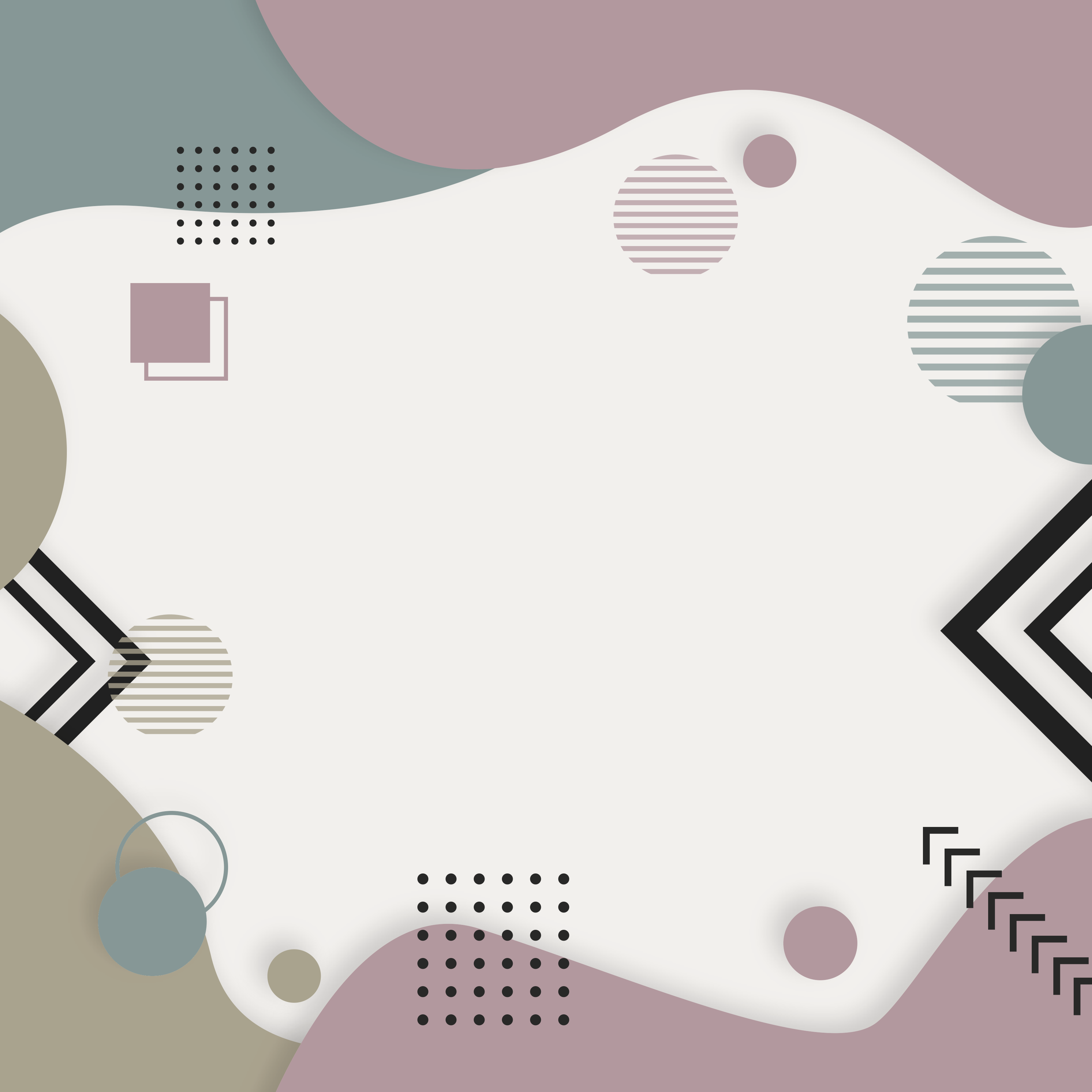 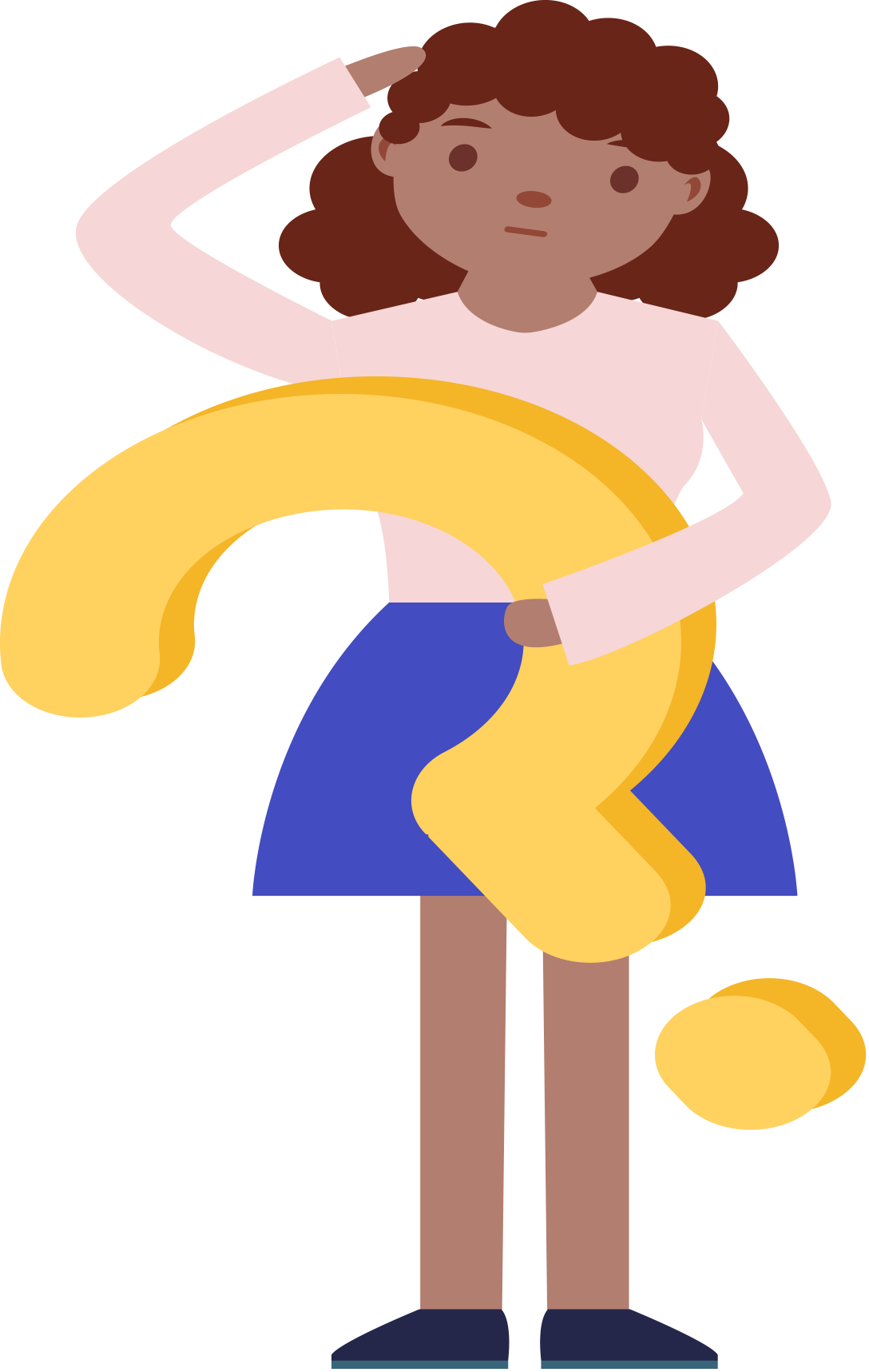 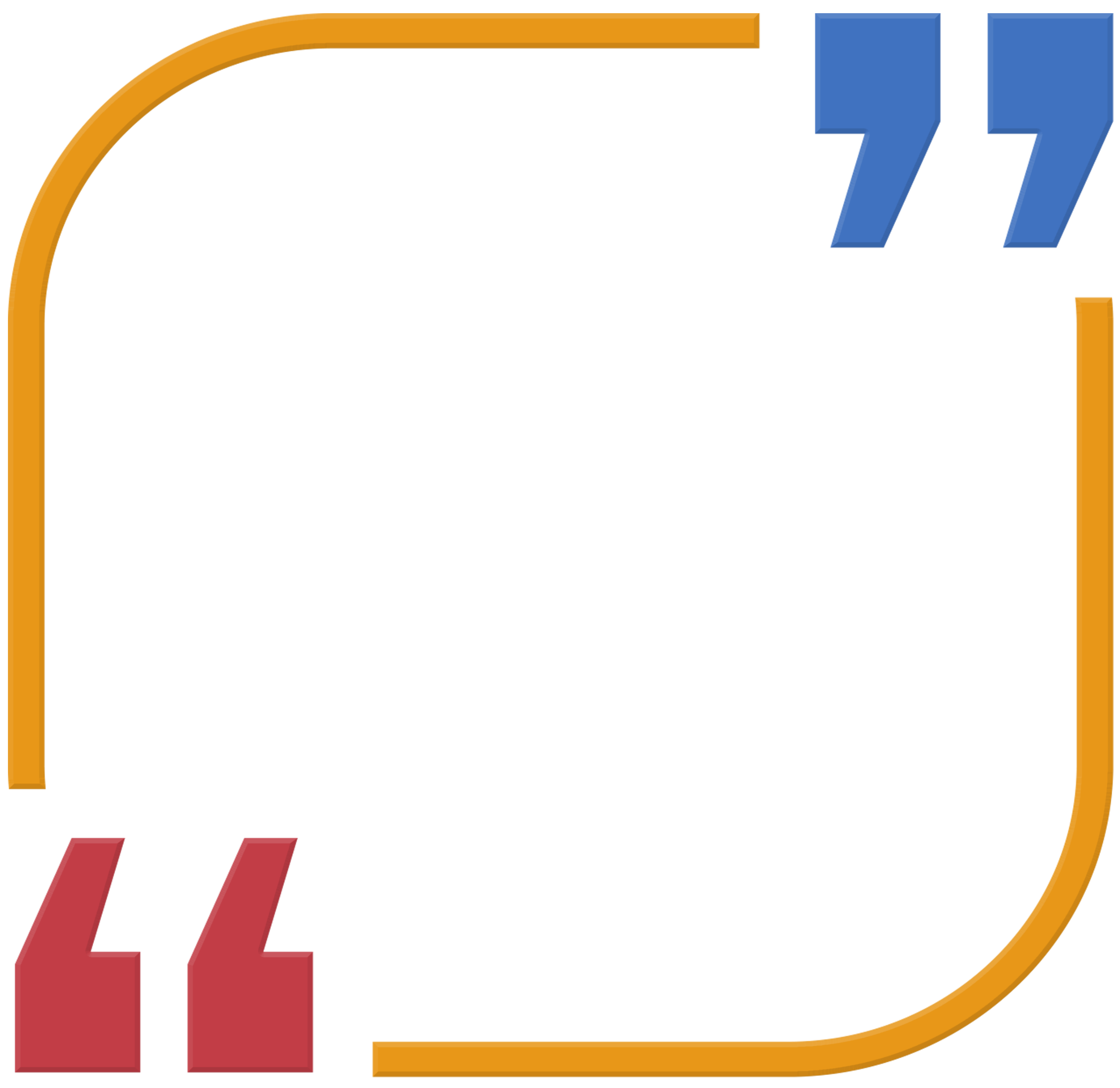 ما اسم المبنى الذي يتعالج المريض به ؟
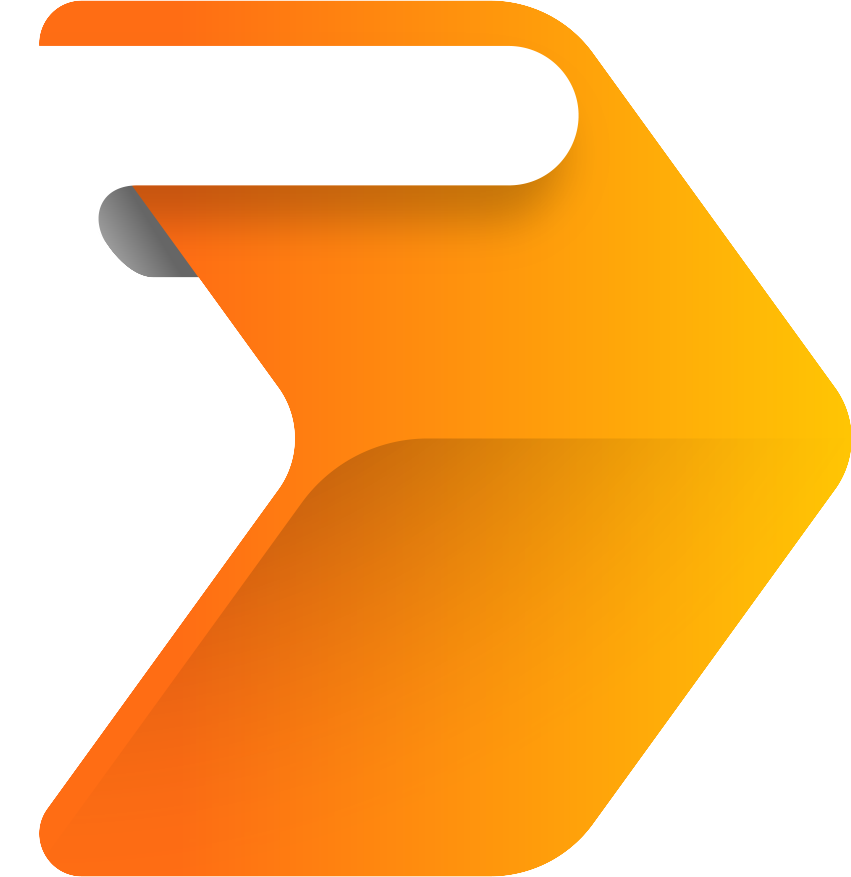 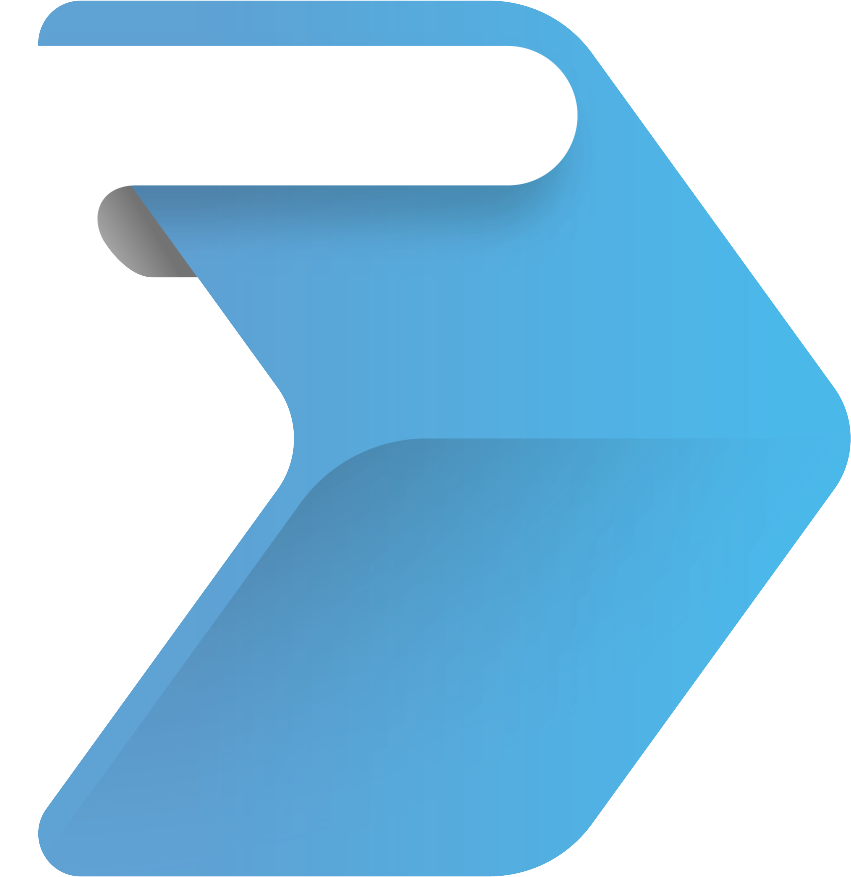 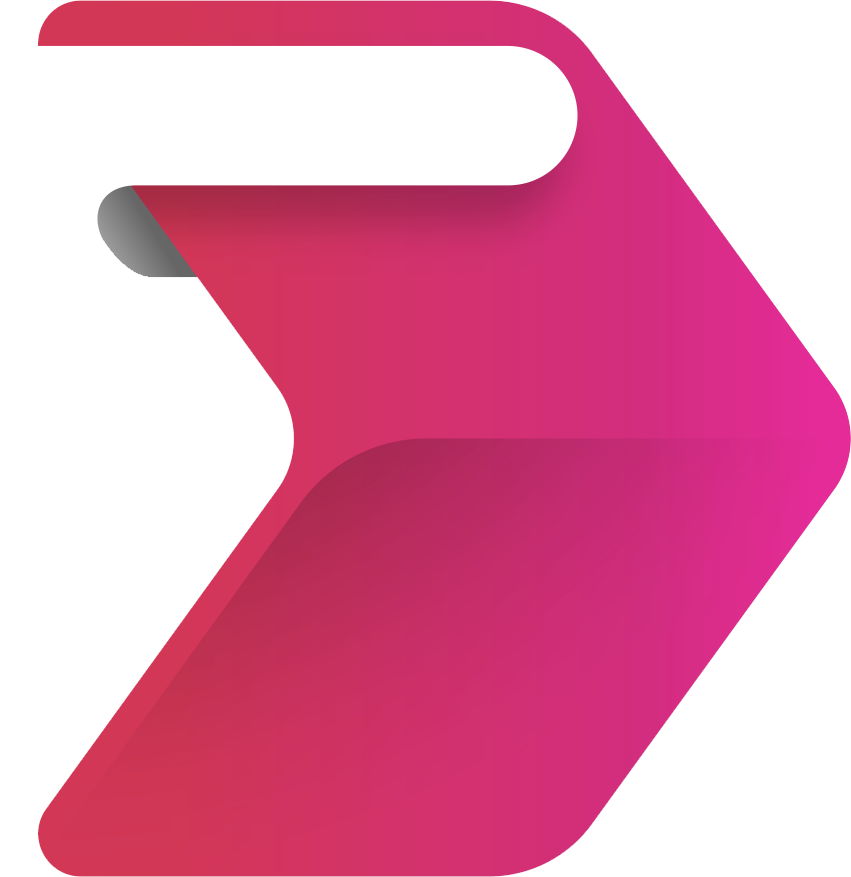 طرح الأسئلة
3
4
2
التلخيص
التوضيح
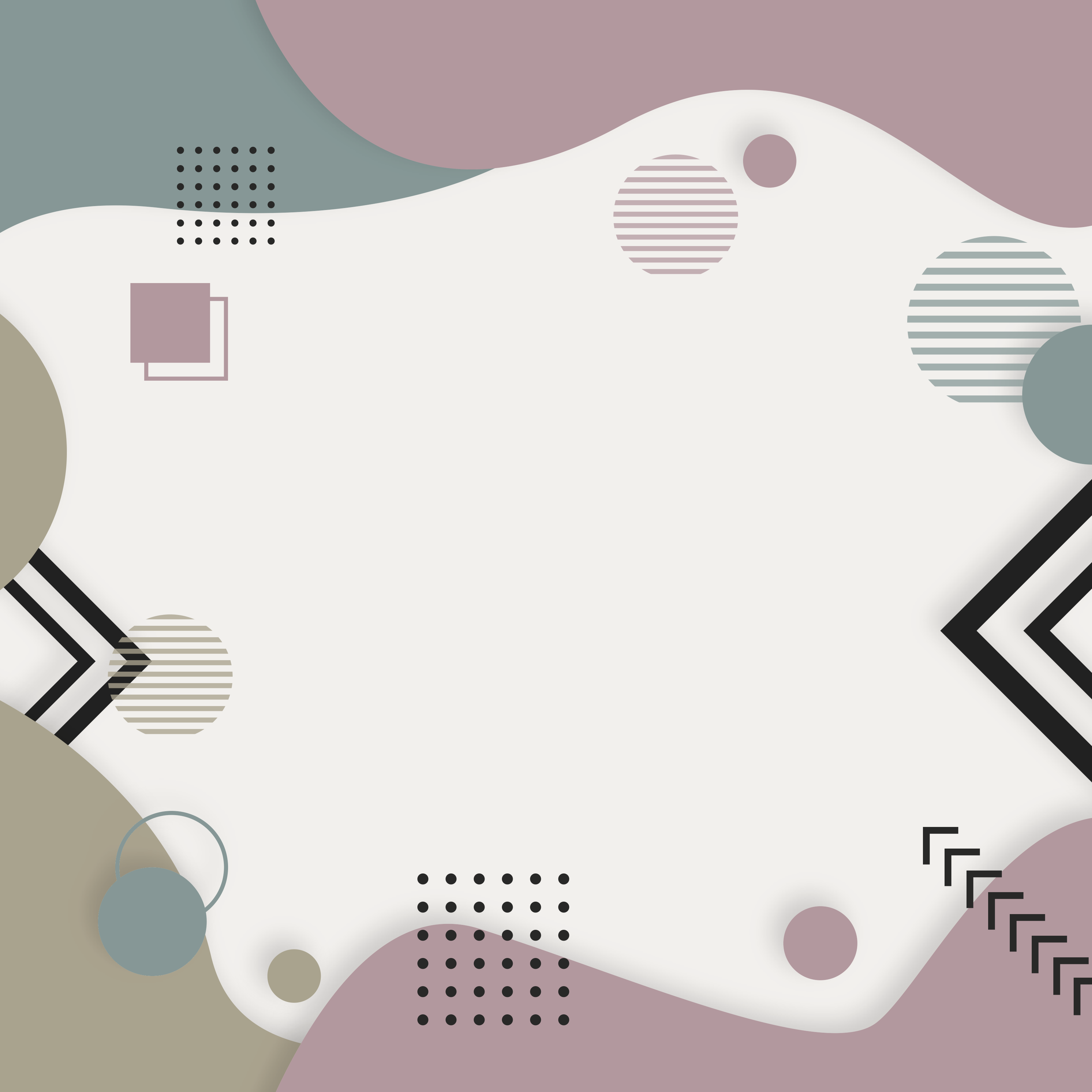 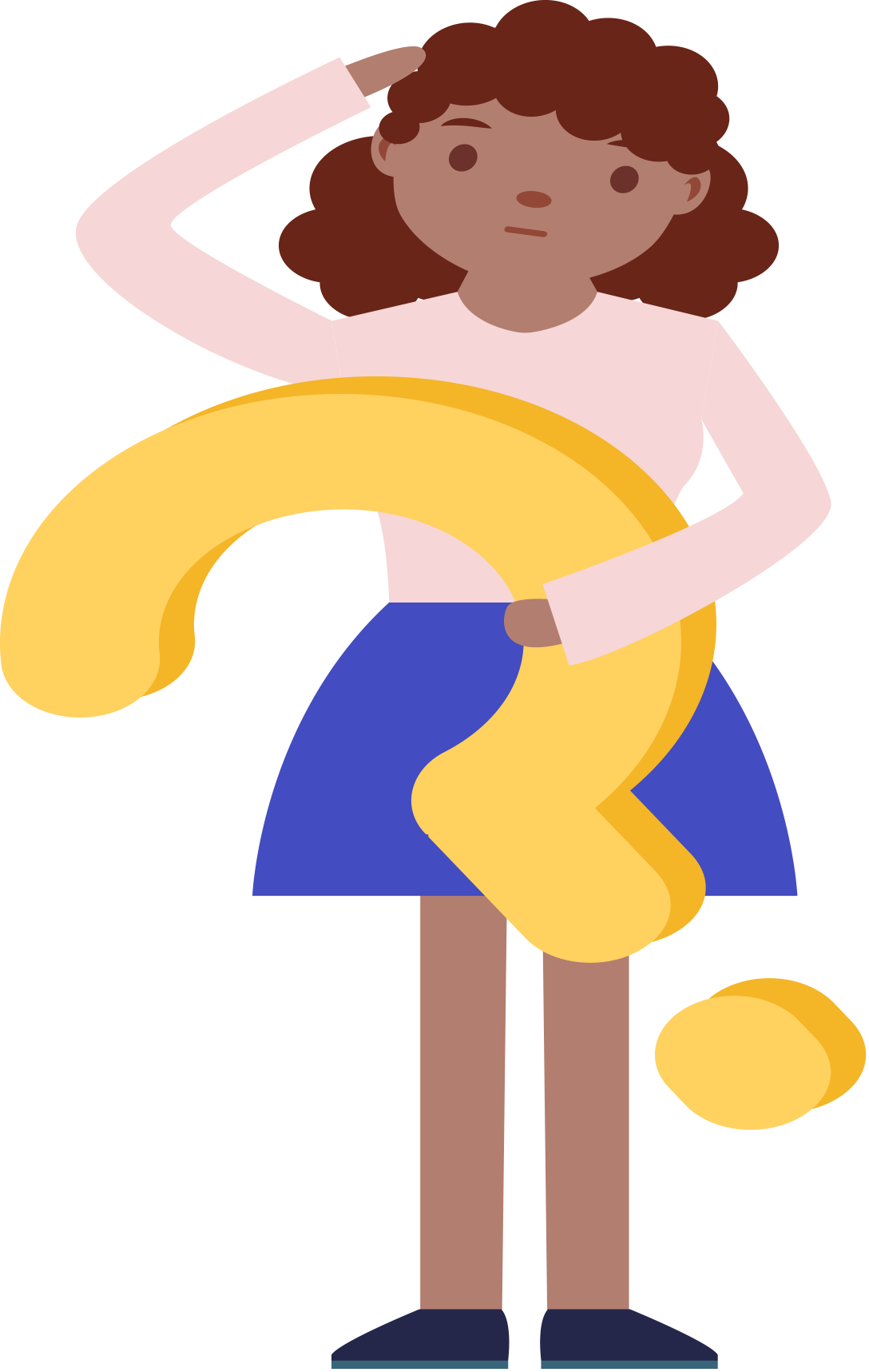 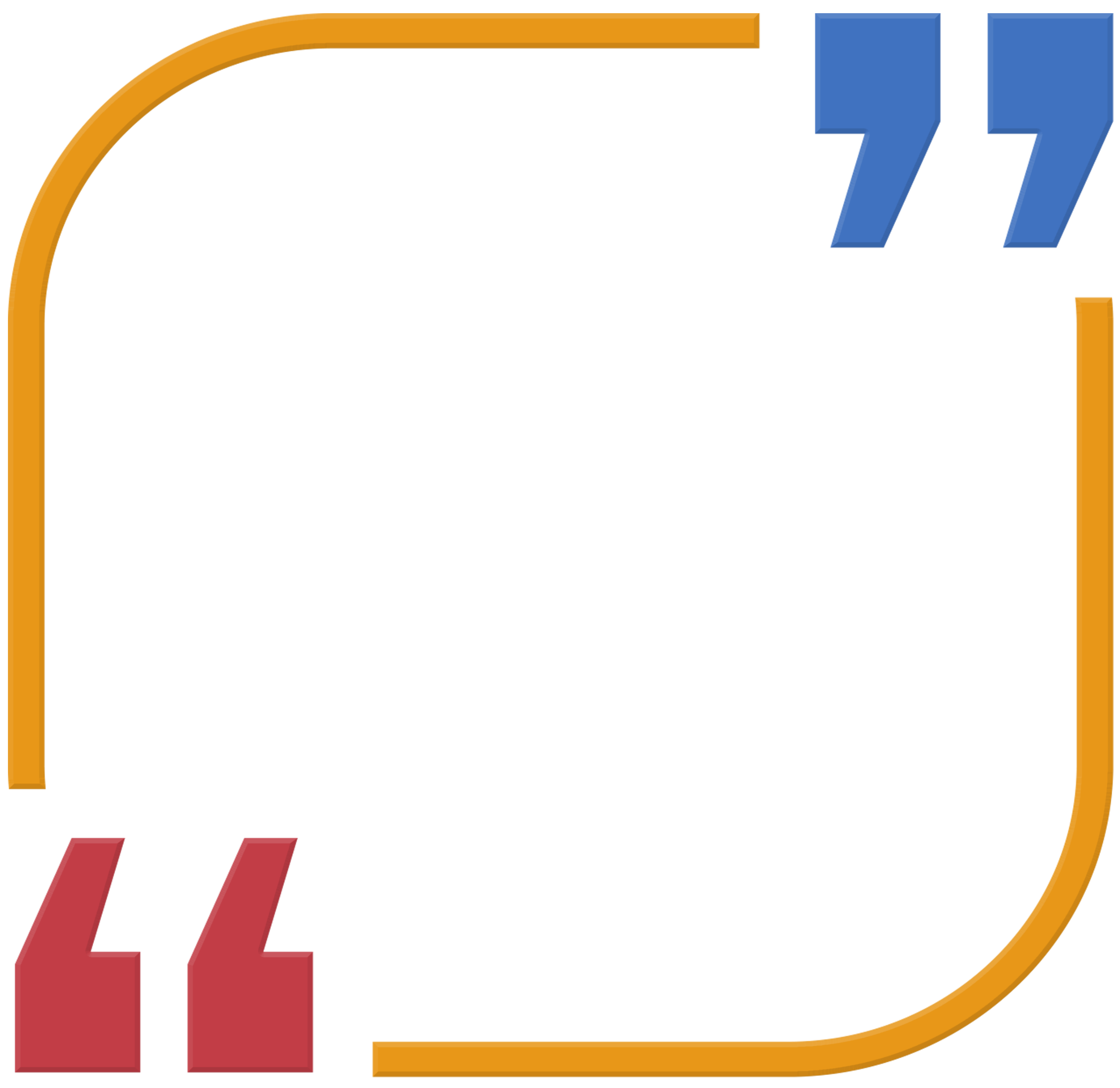 ما اسم المبنى الذي يعمل به رجل الإطفاء وما هي مهمته ؟
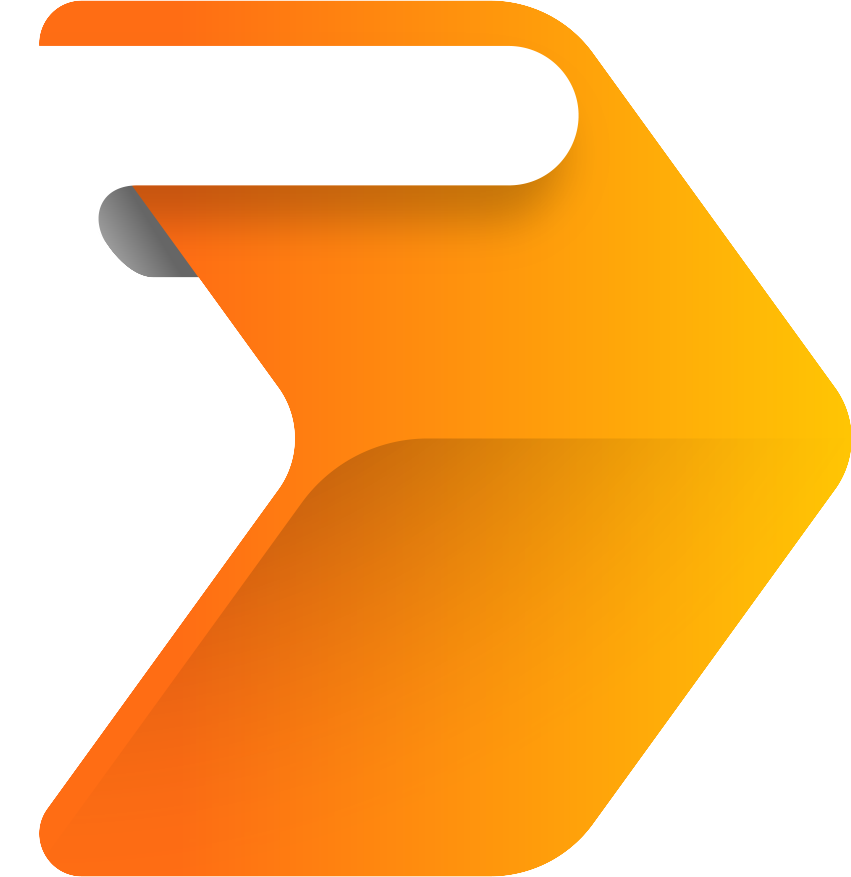 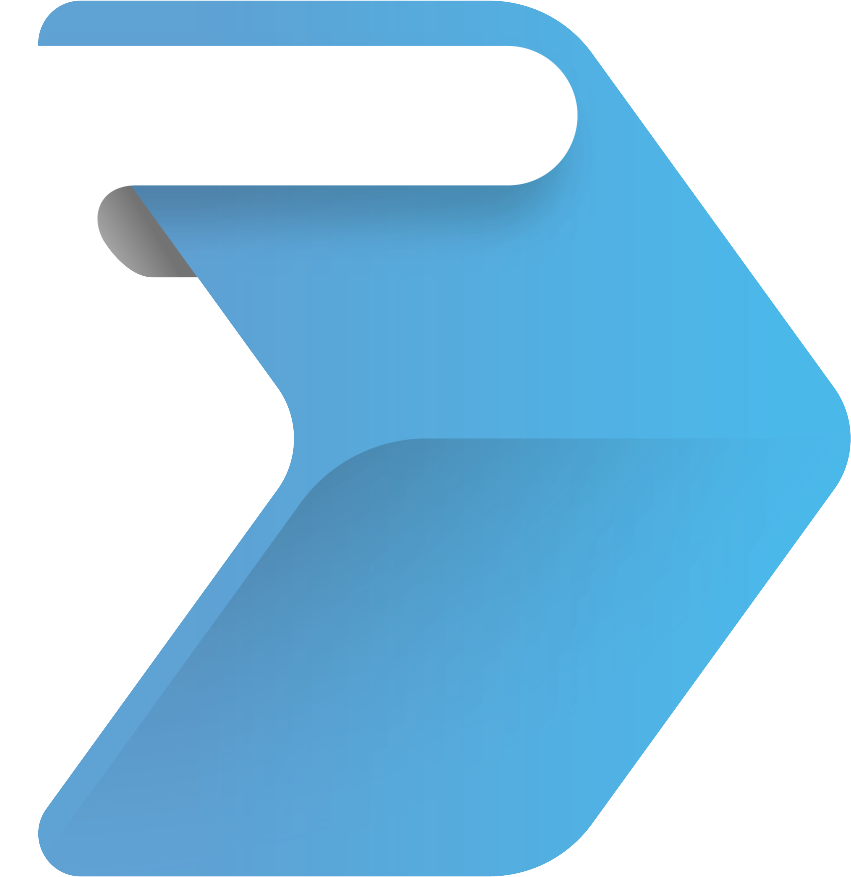 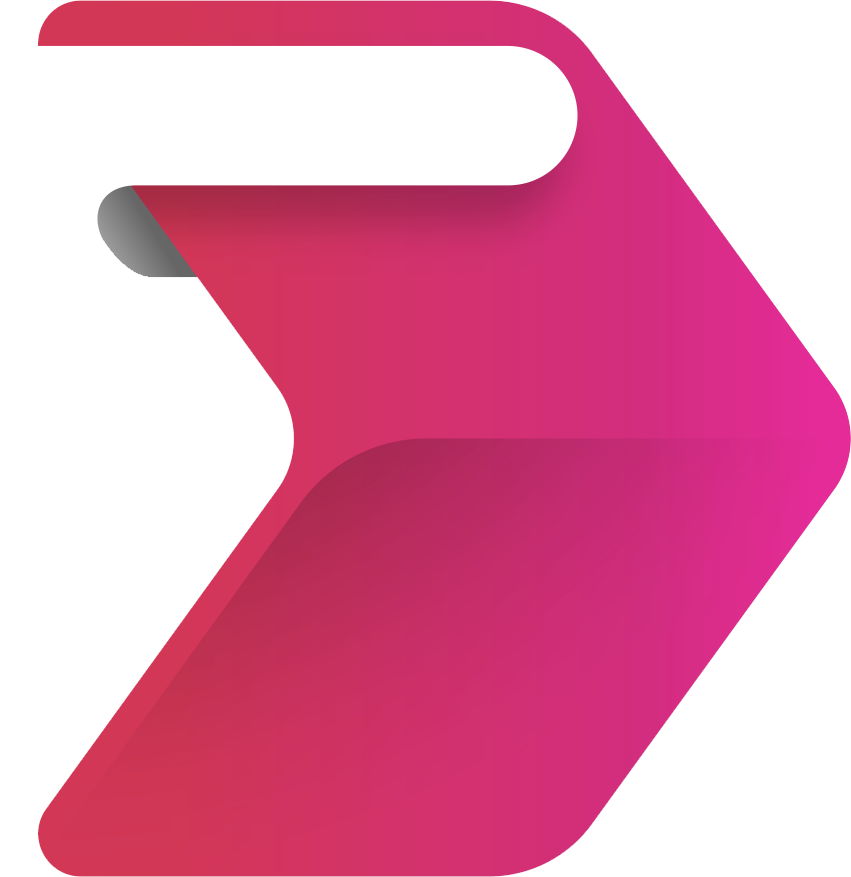 طرح الأسئلة
3
4
2
التلخيص
التوضيح
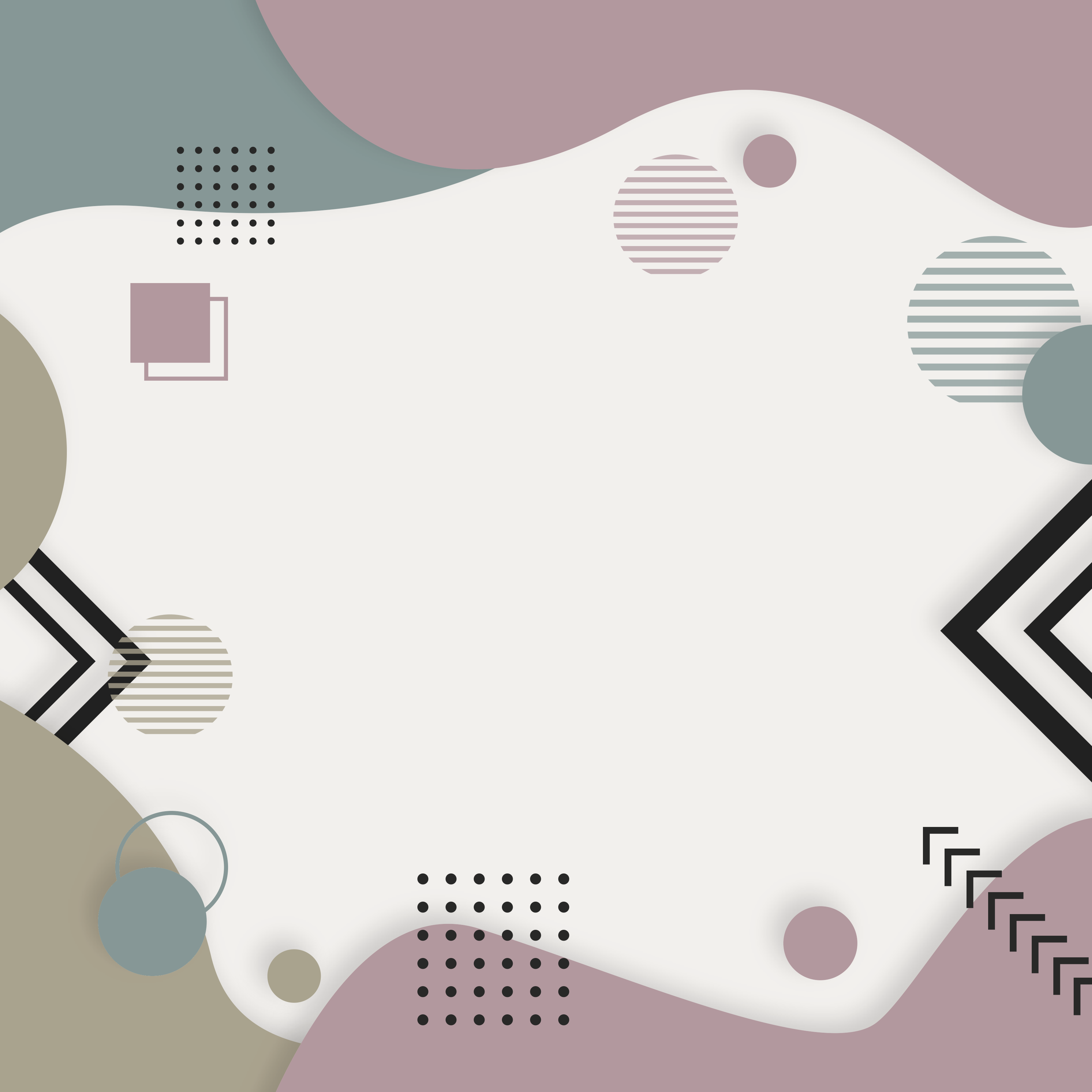 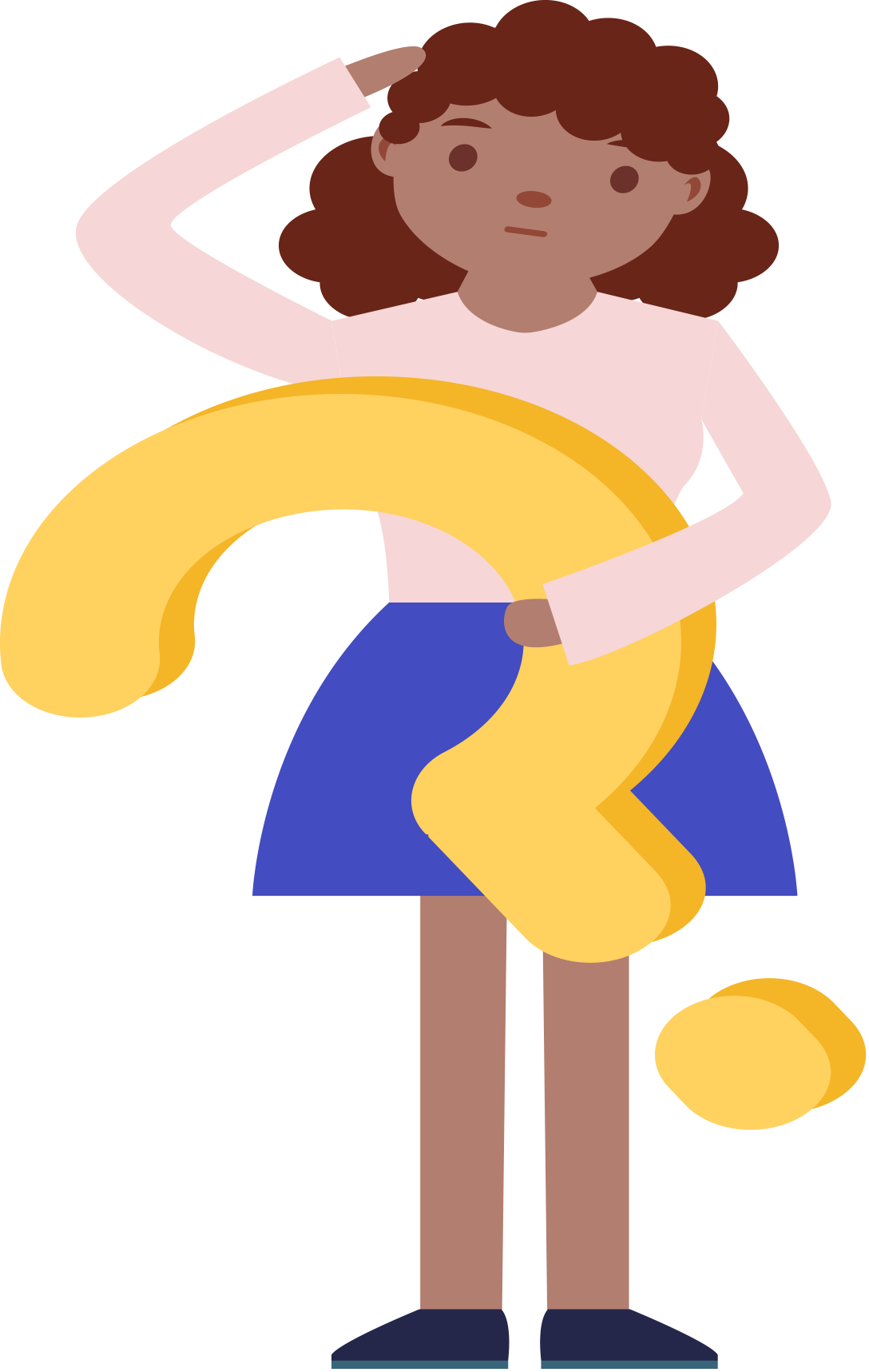 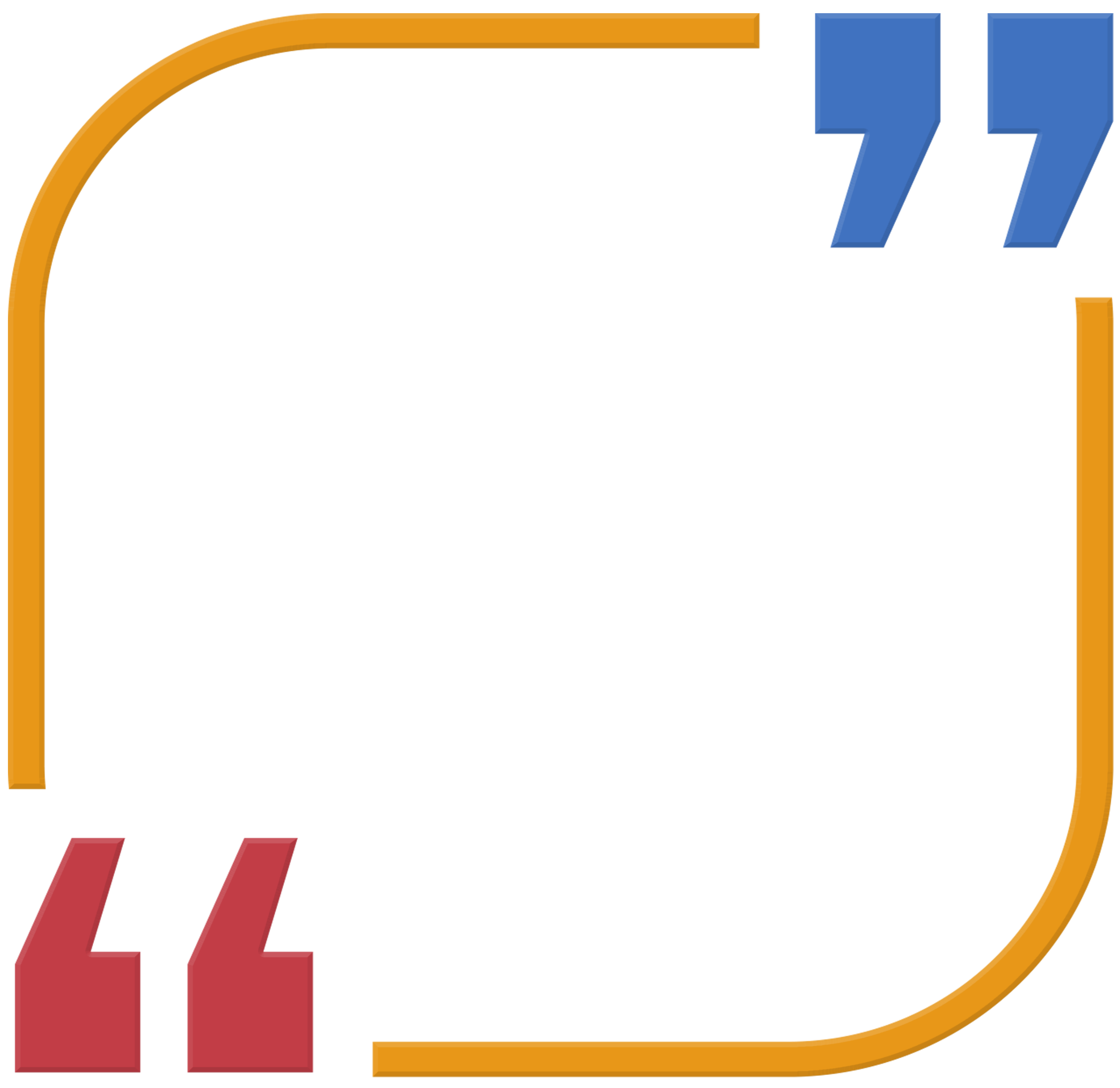 اعطيني اسم قلعة توجد في مدينة العين ؟
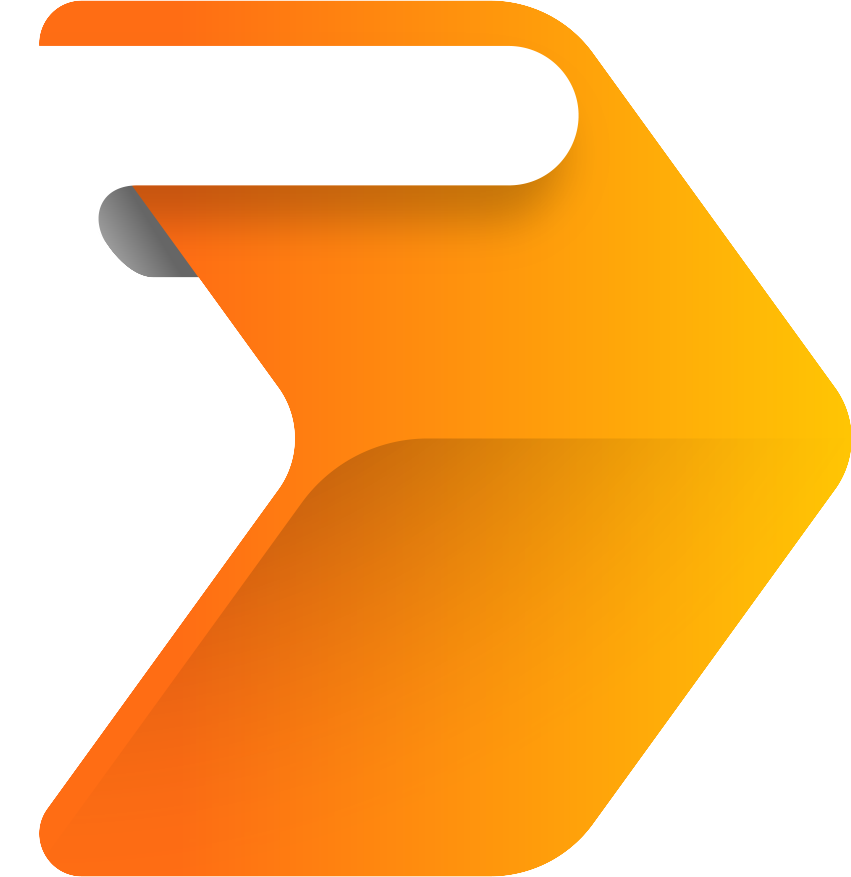 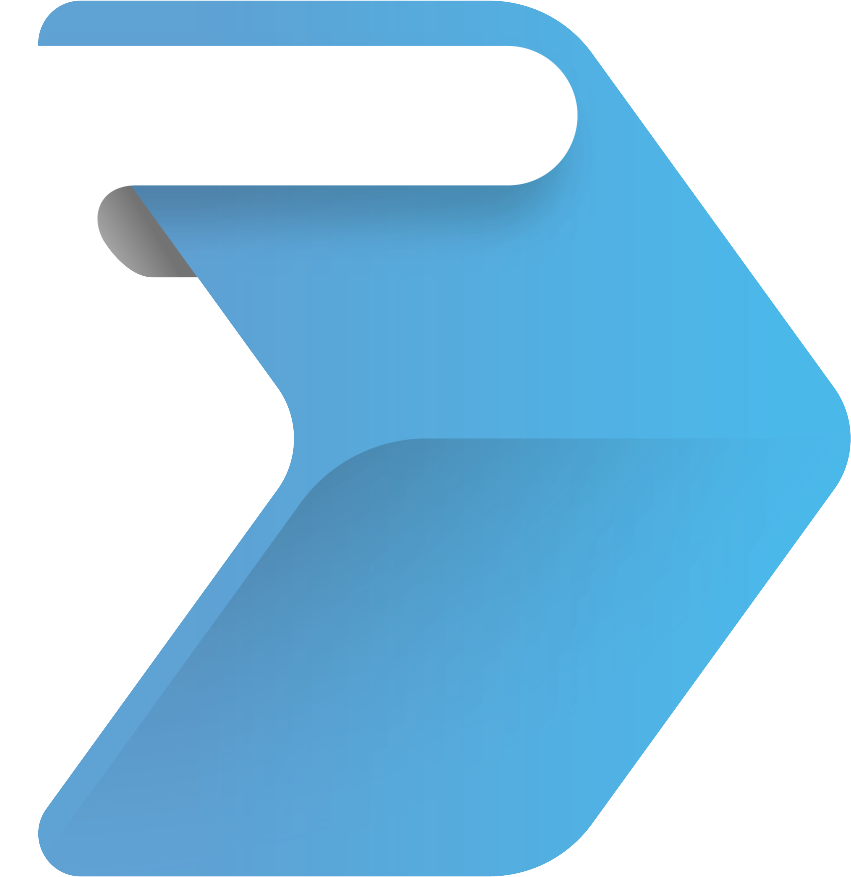 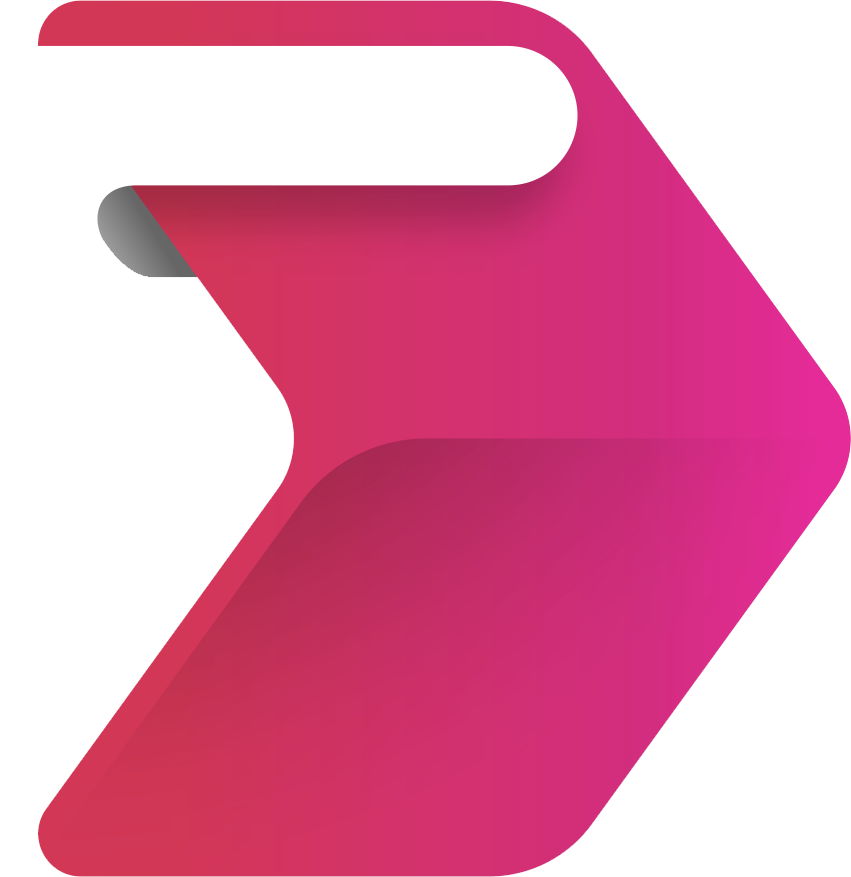 طرح الأسئلة
3
4
2
التلخيص
التوضيح
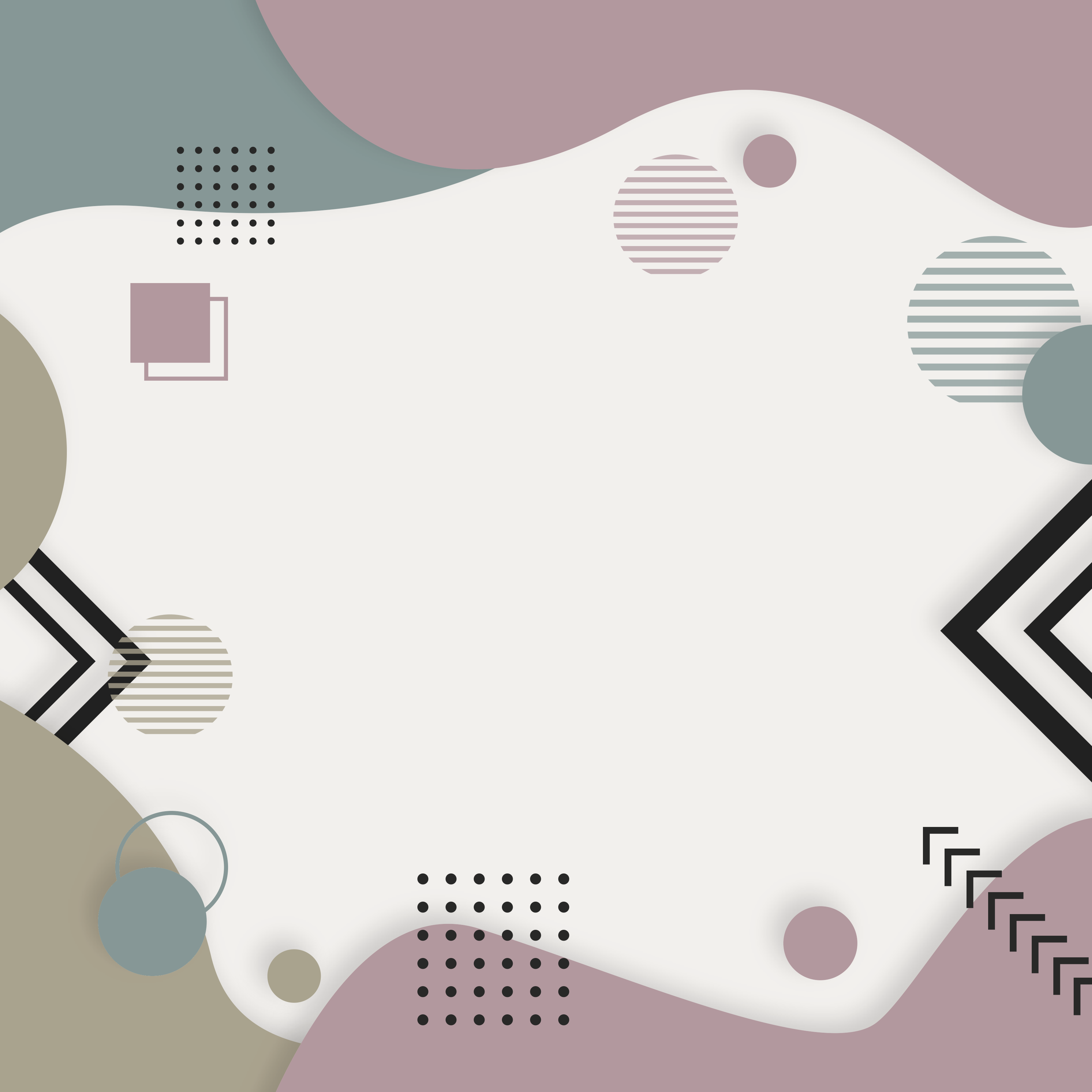 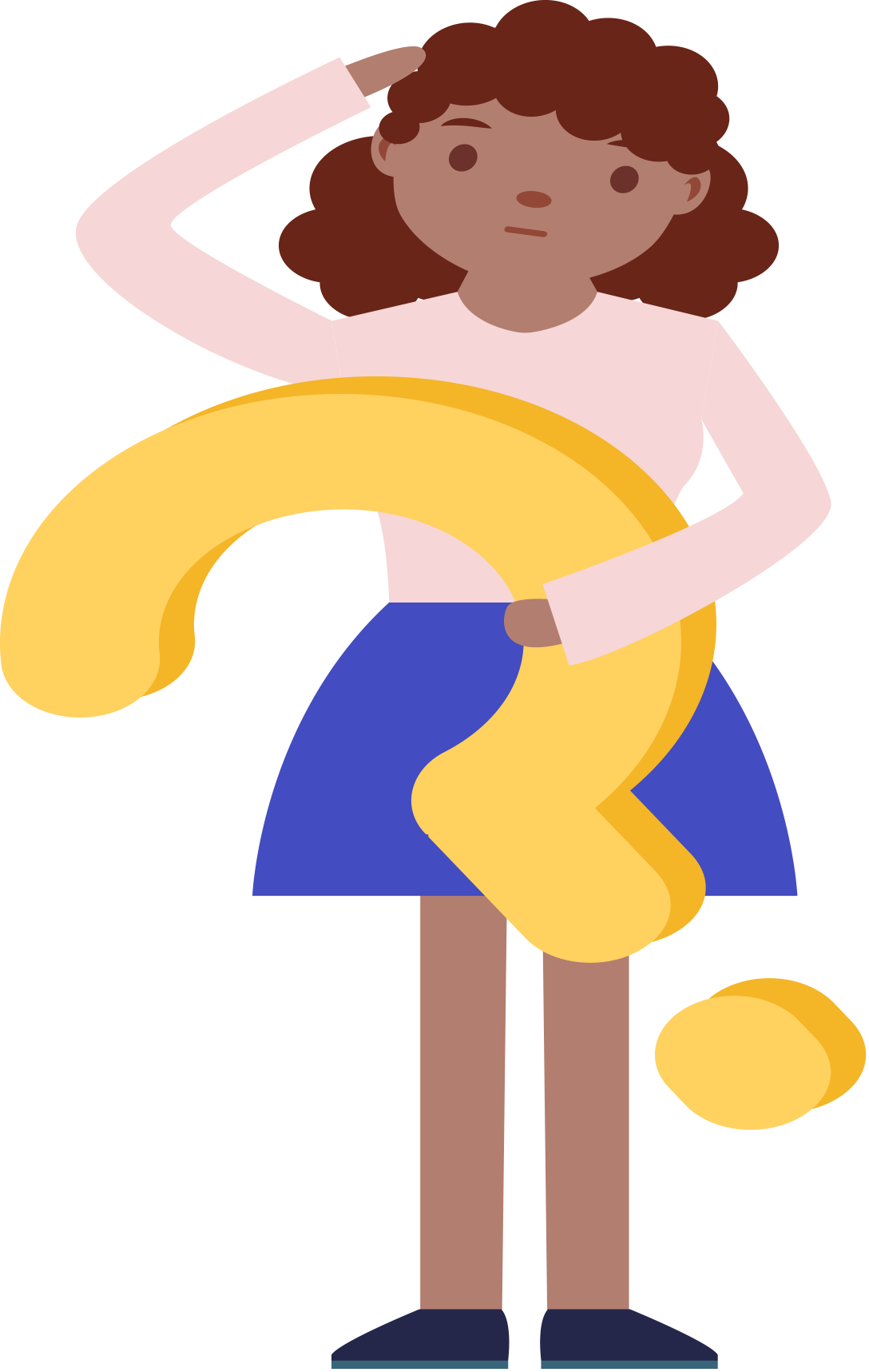 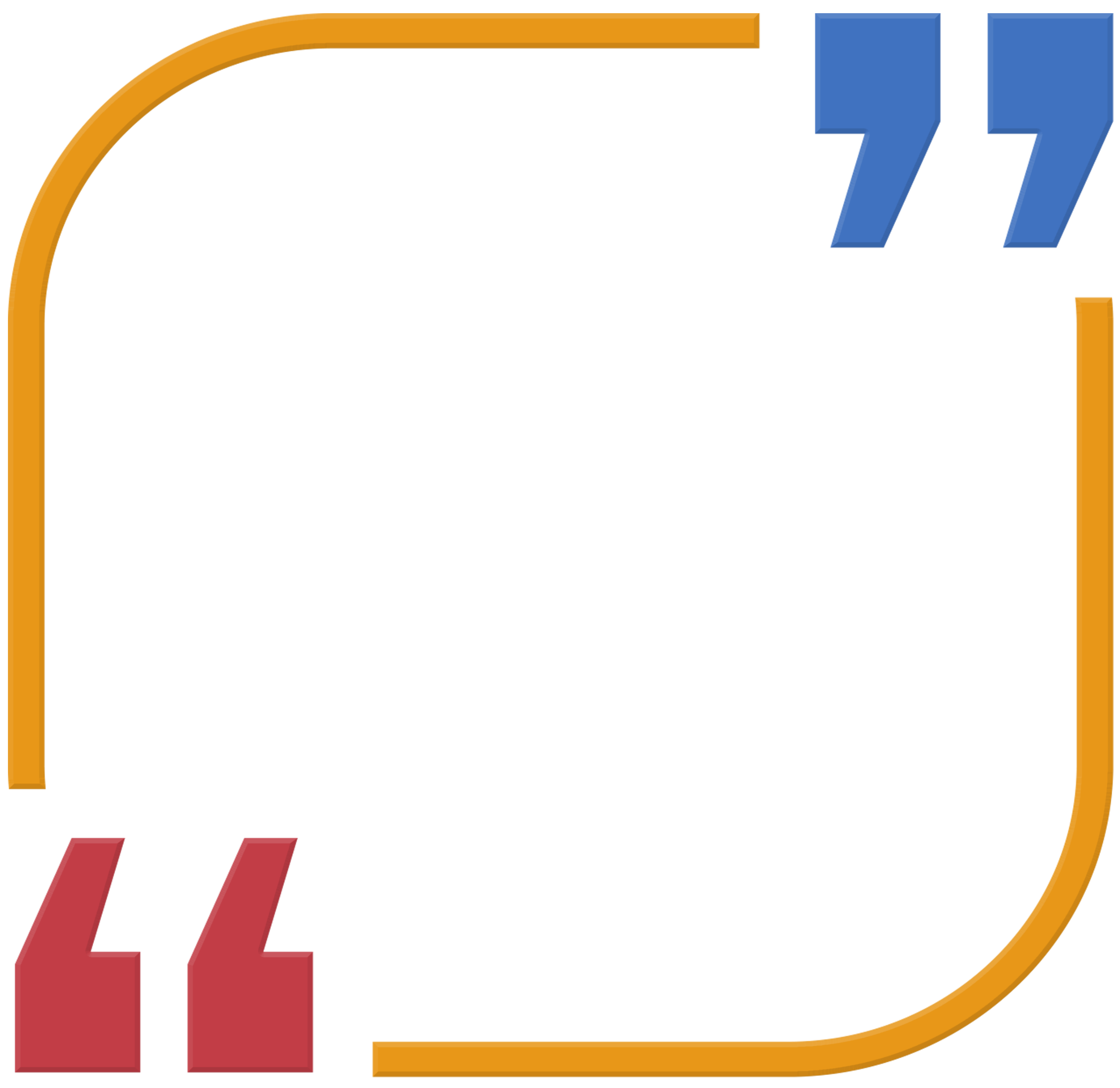 من أين تشتري اغراضك ومستلزماتك ما اسم المبنى ؟
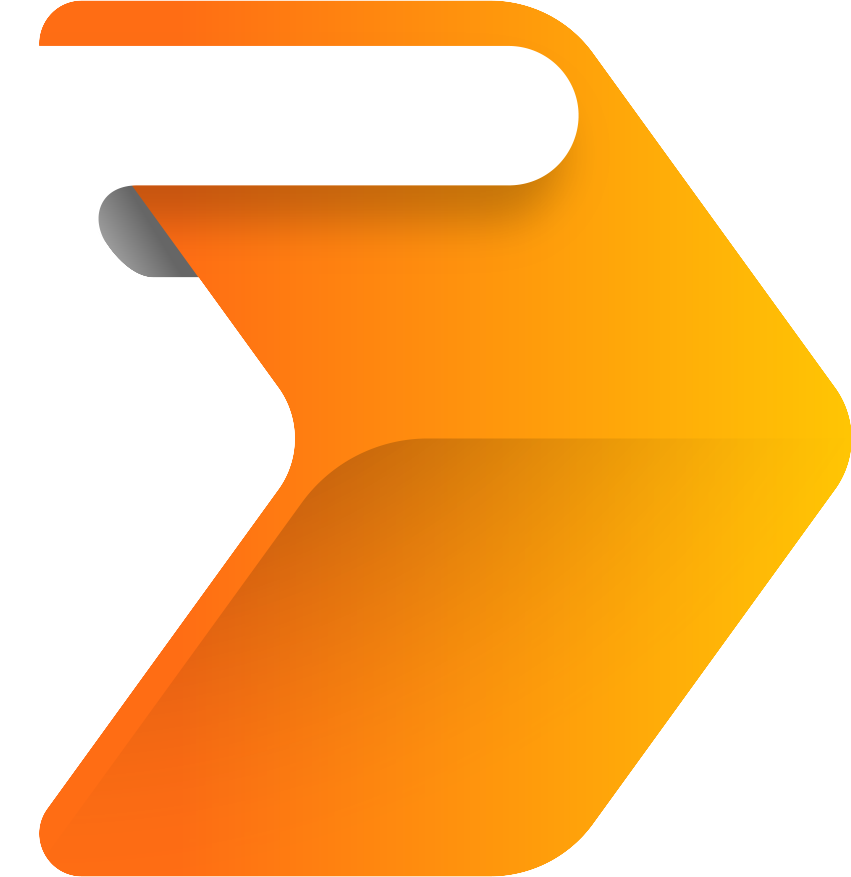 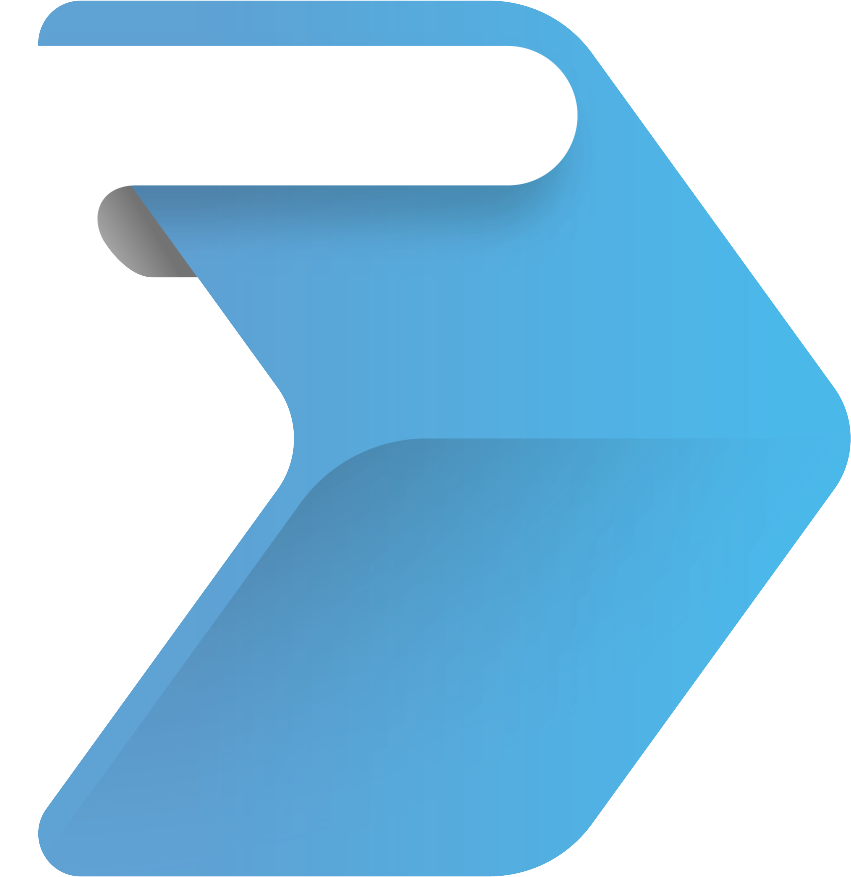 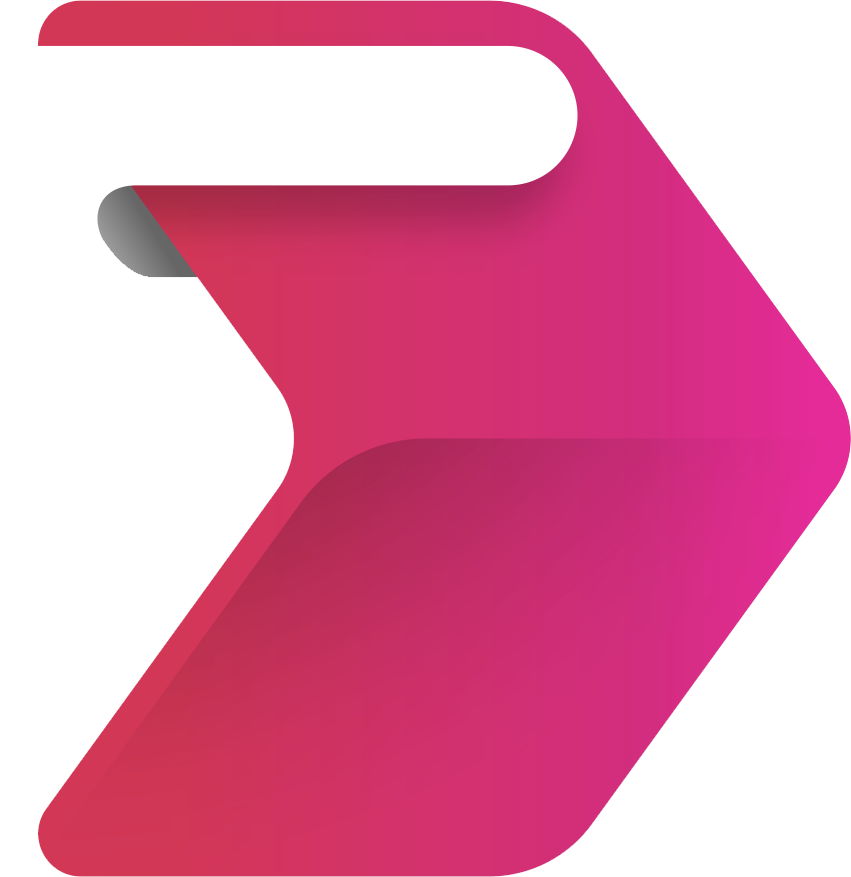 طرح الأسئلة
3
4
2
التلخيص
التوضيح
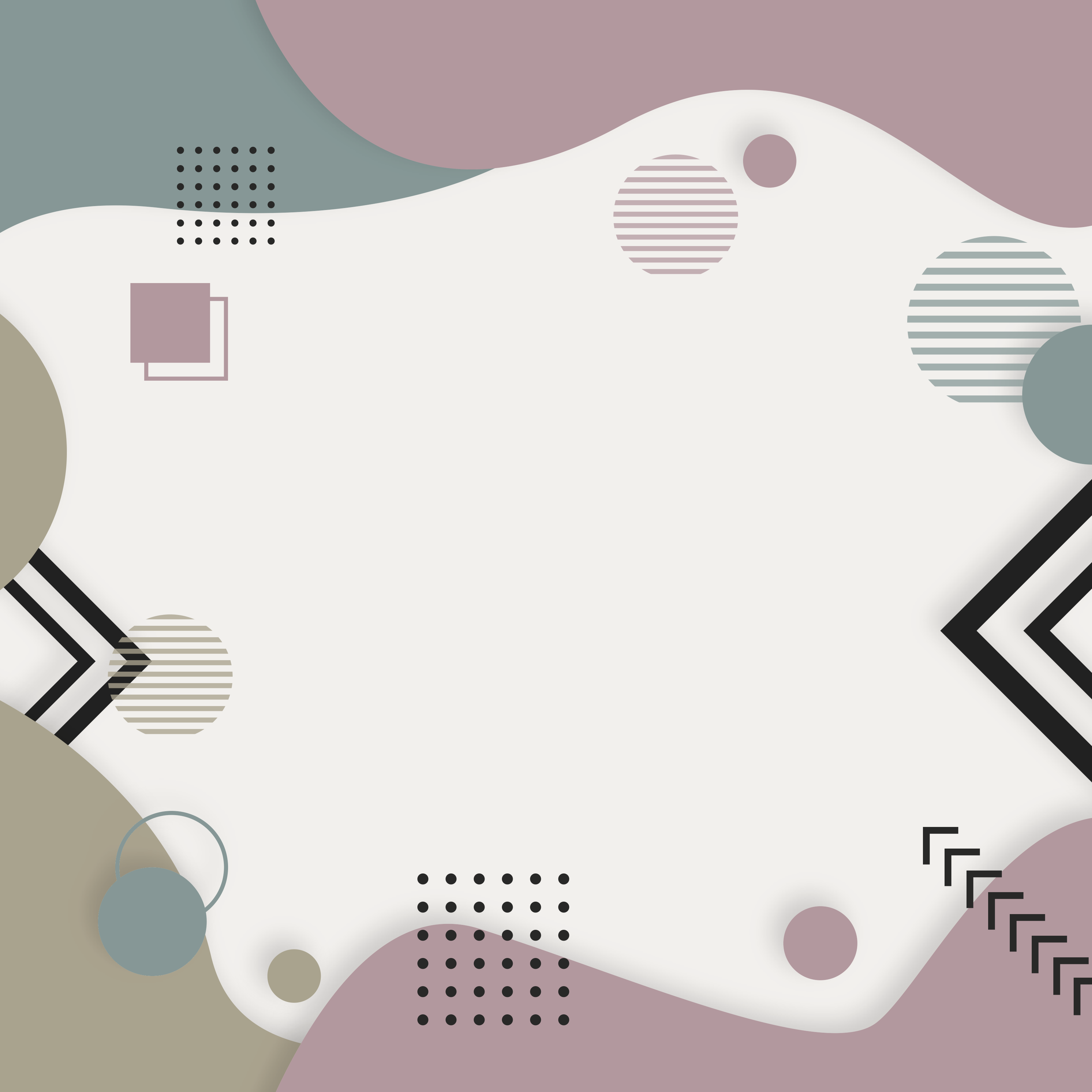 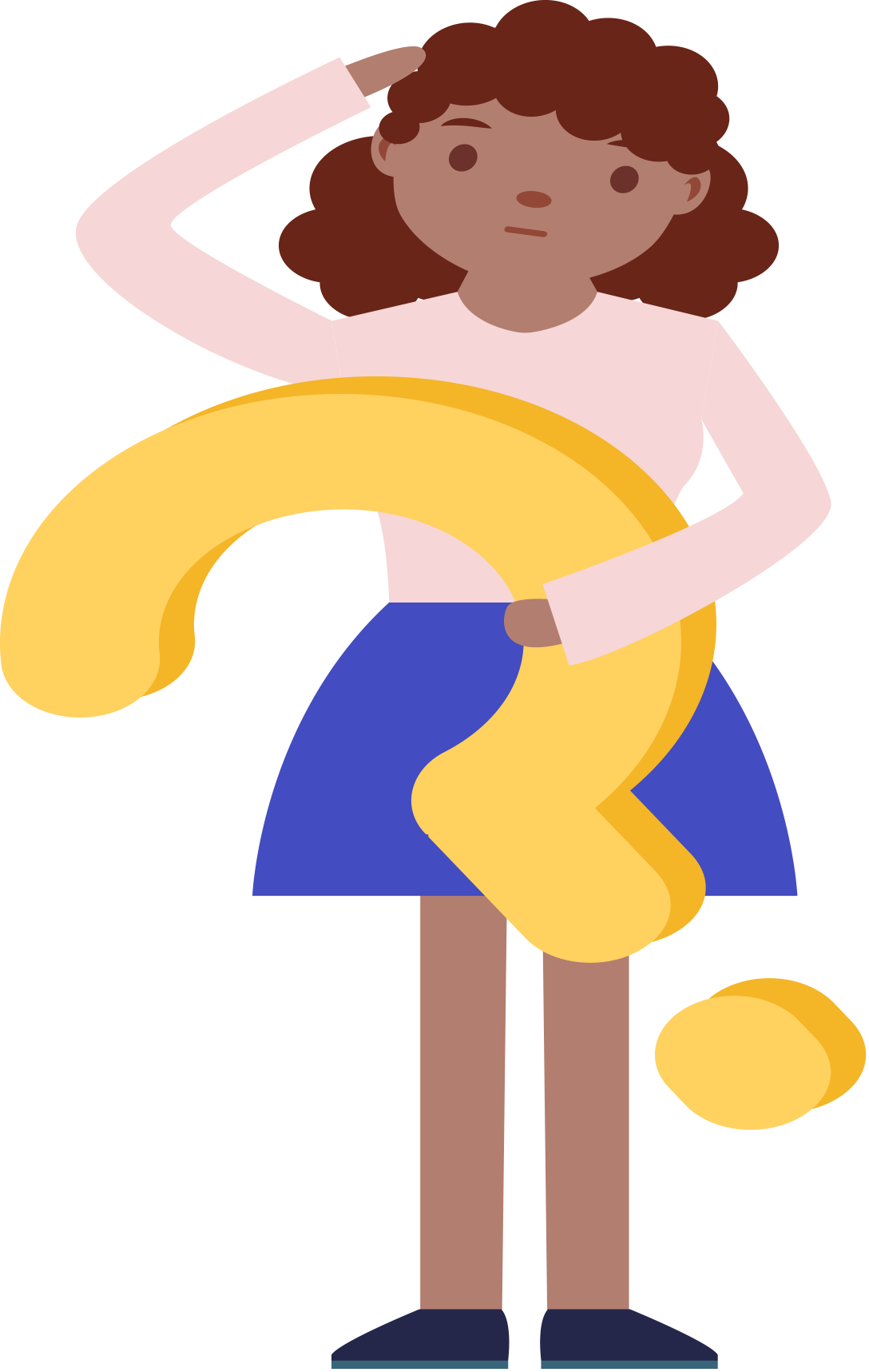 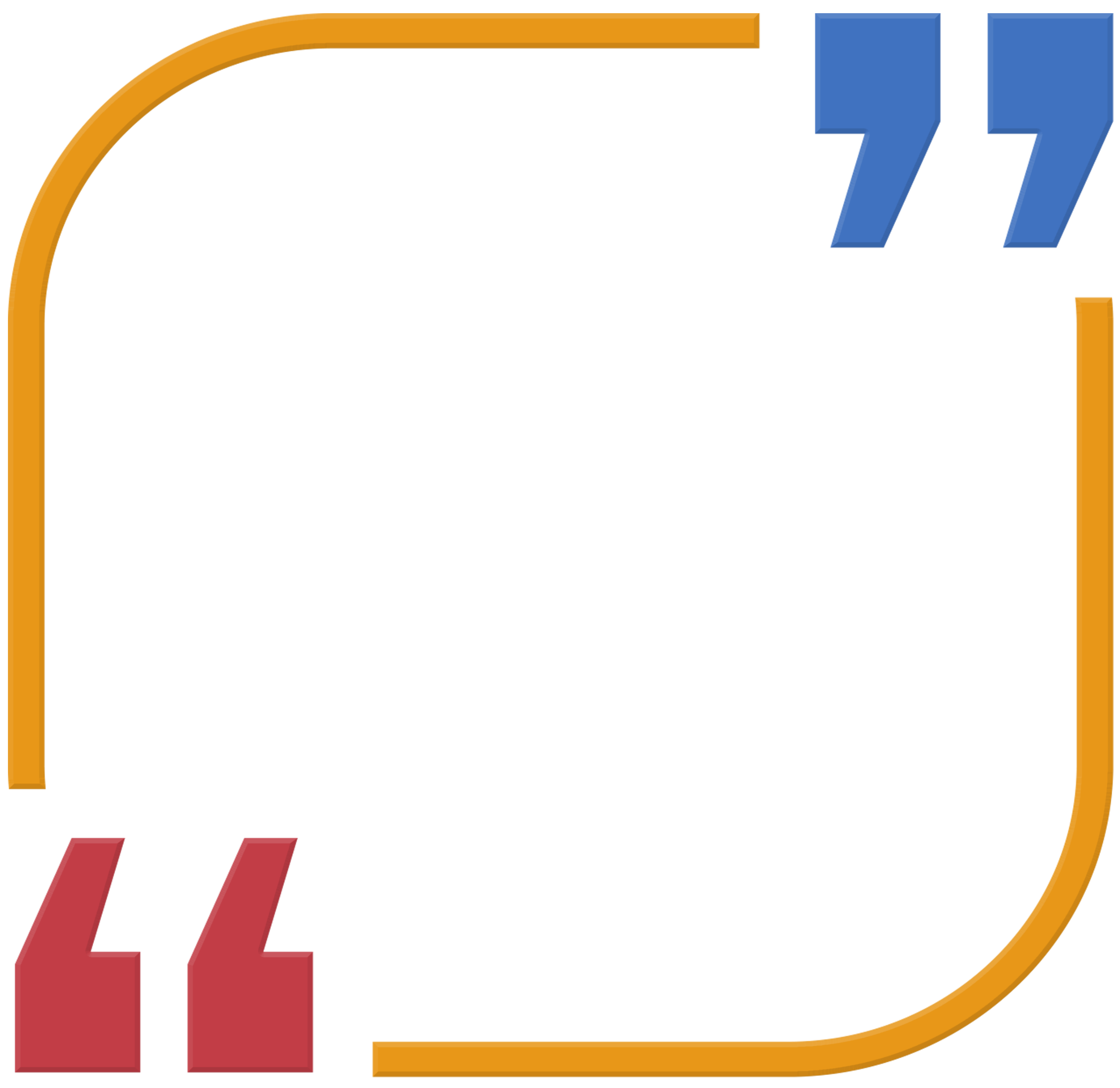 ما اسم الذي يعمل داخل مبنى المدرسة ؟وما هي مهمته ؟
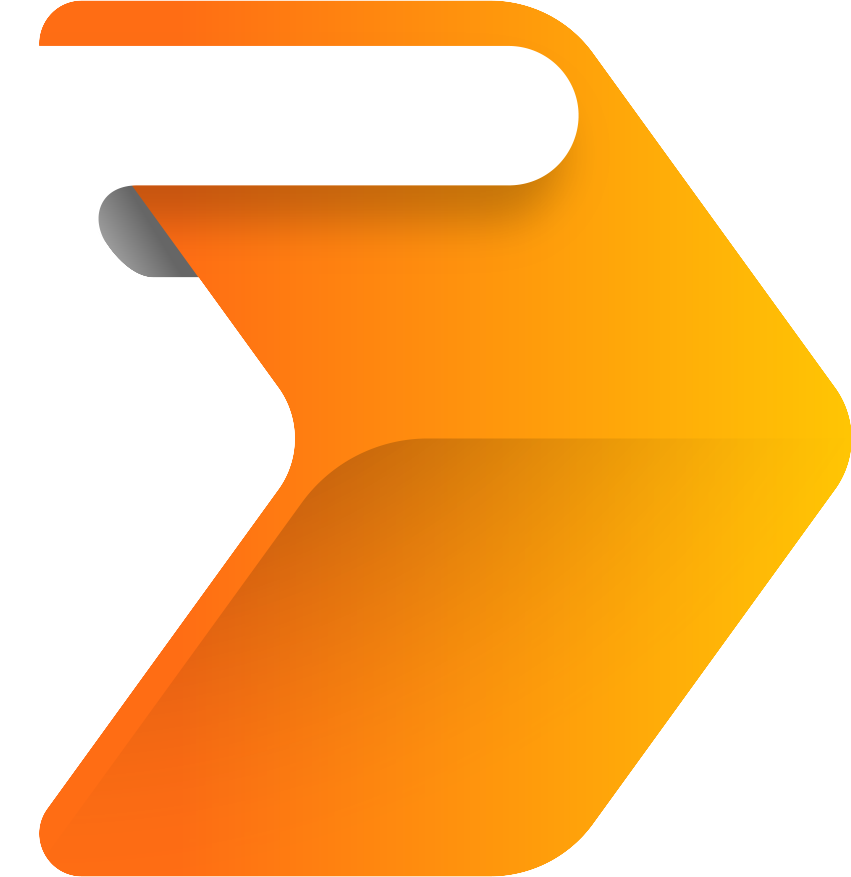 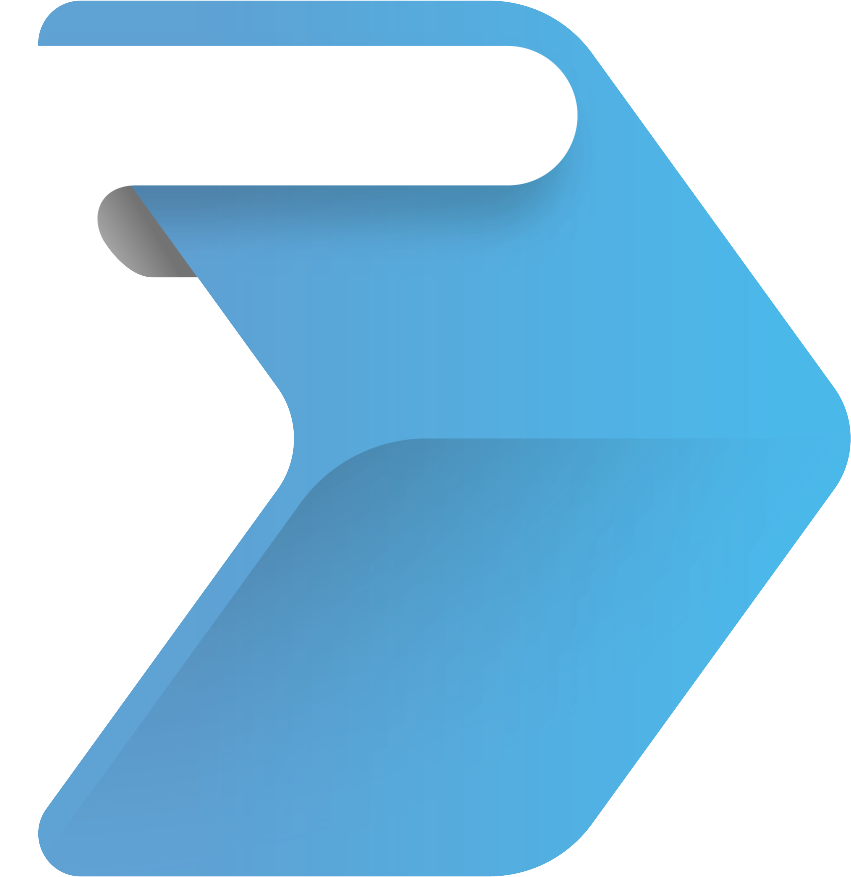 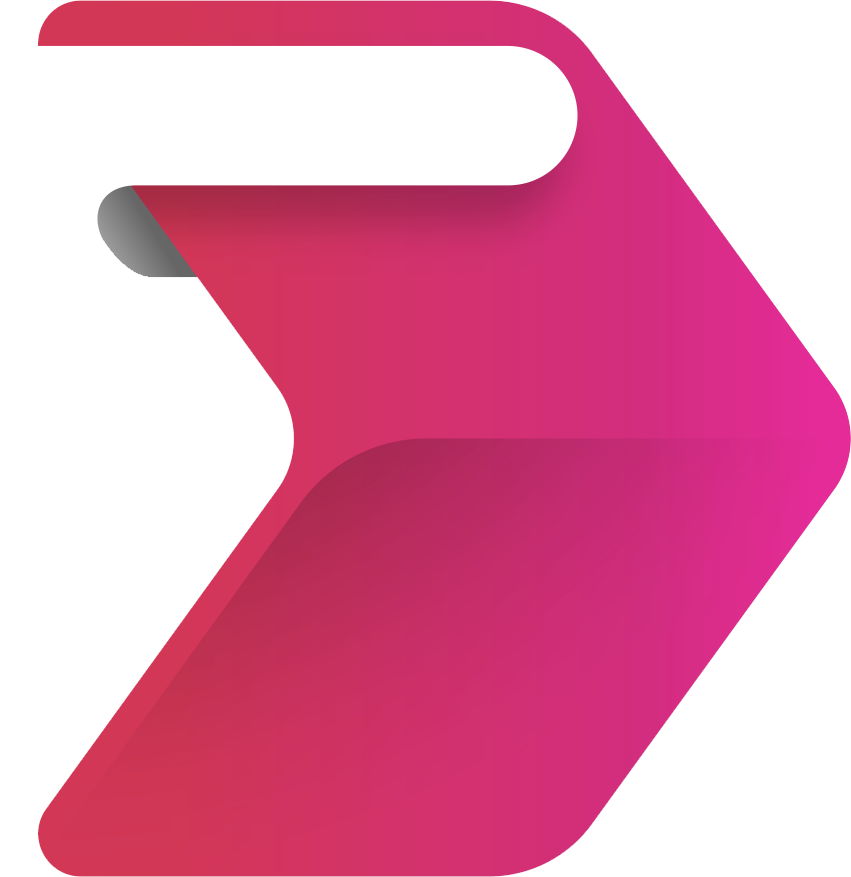 طرح الأسئلة
3
4
2
التلخيص
التوضيح
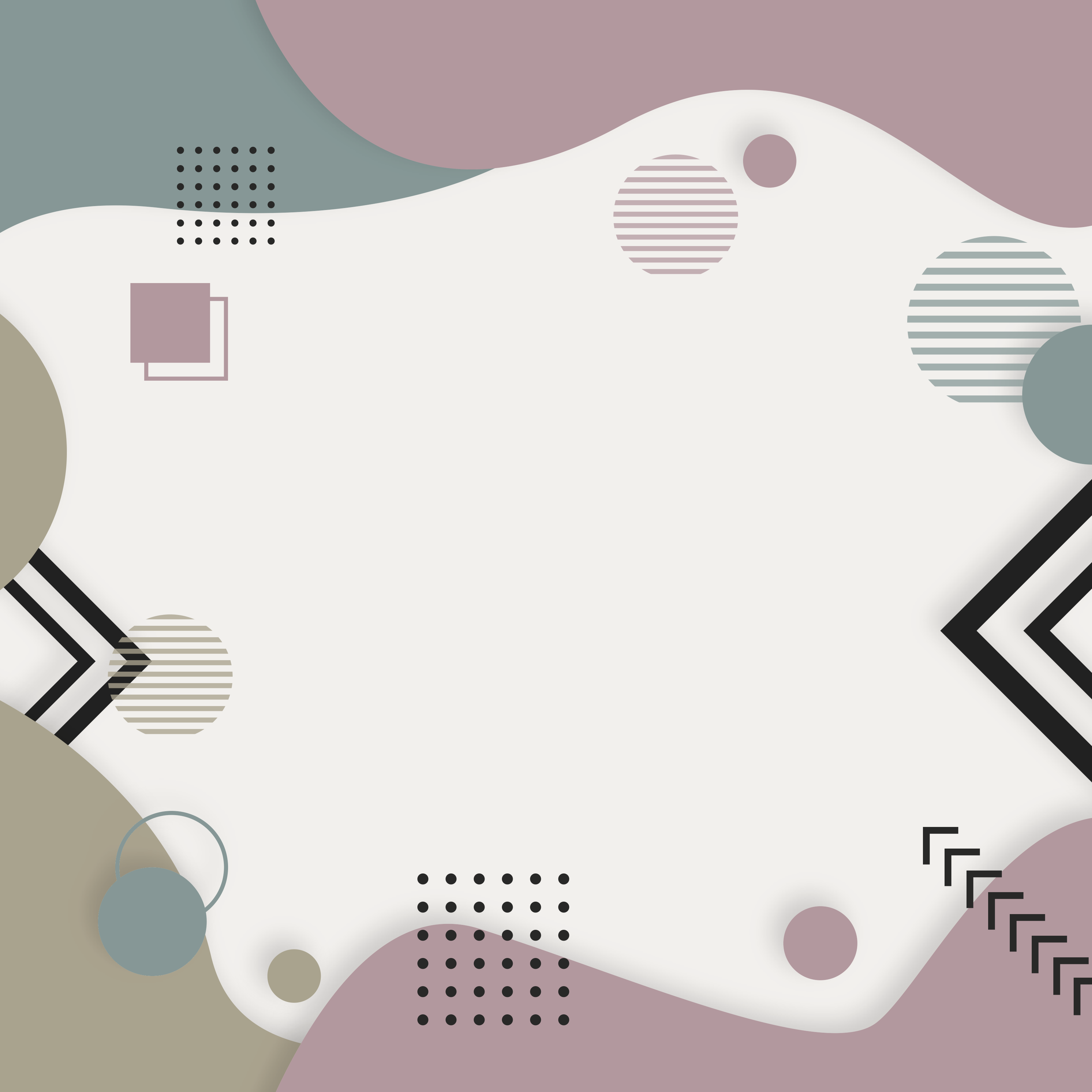 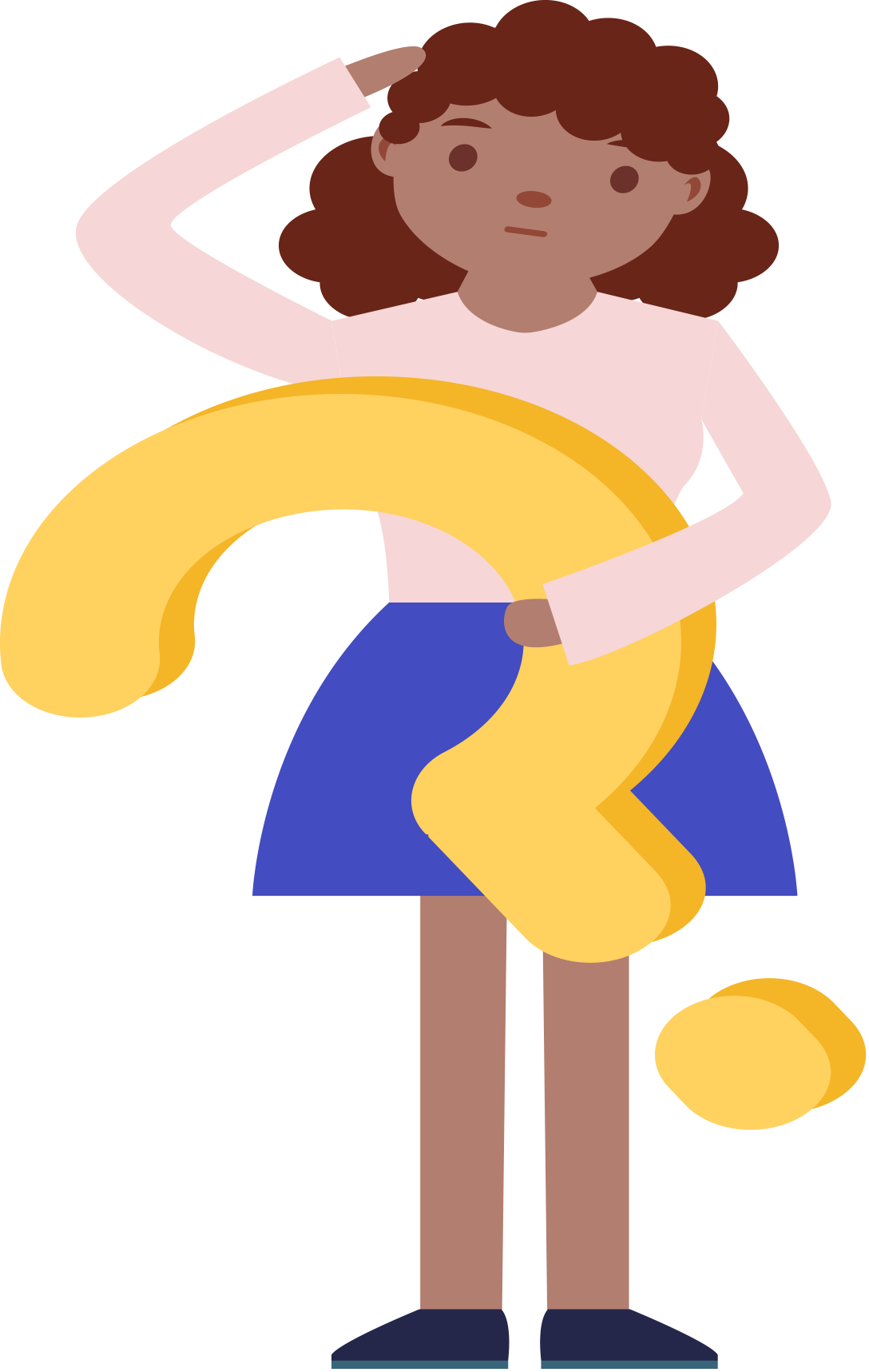 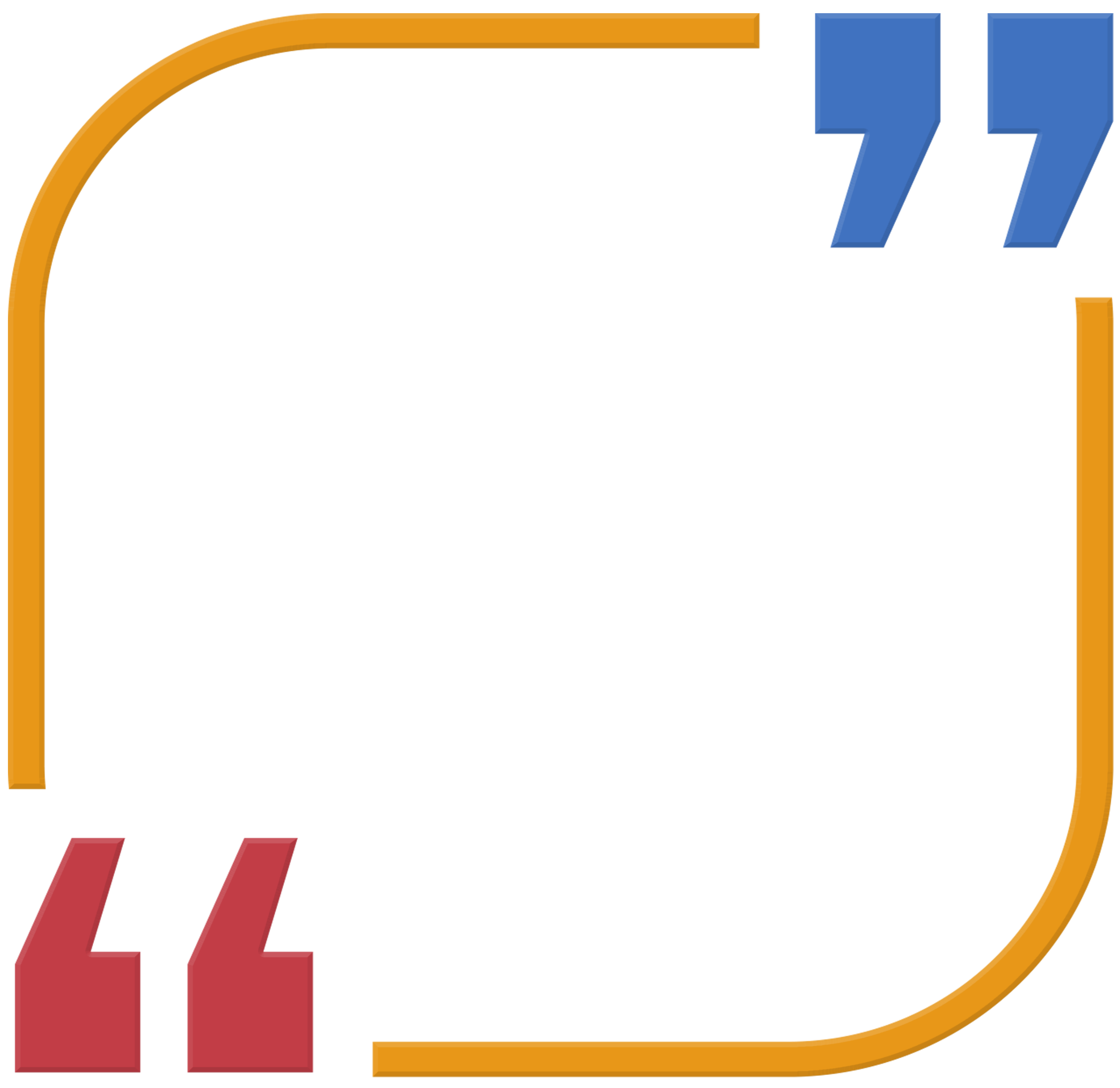 هل برأيك ستتغير حياتنا لو ما كان في عمال بناء ؟
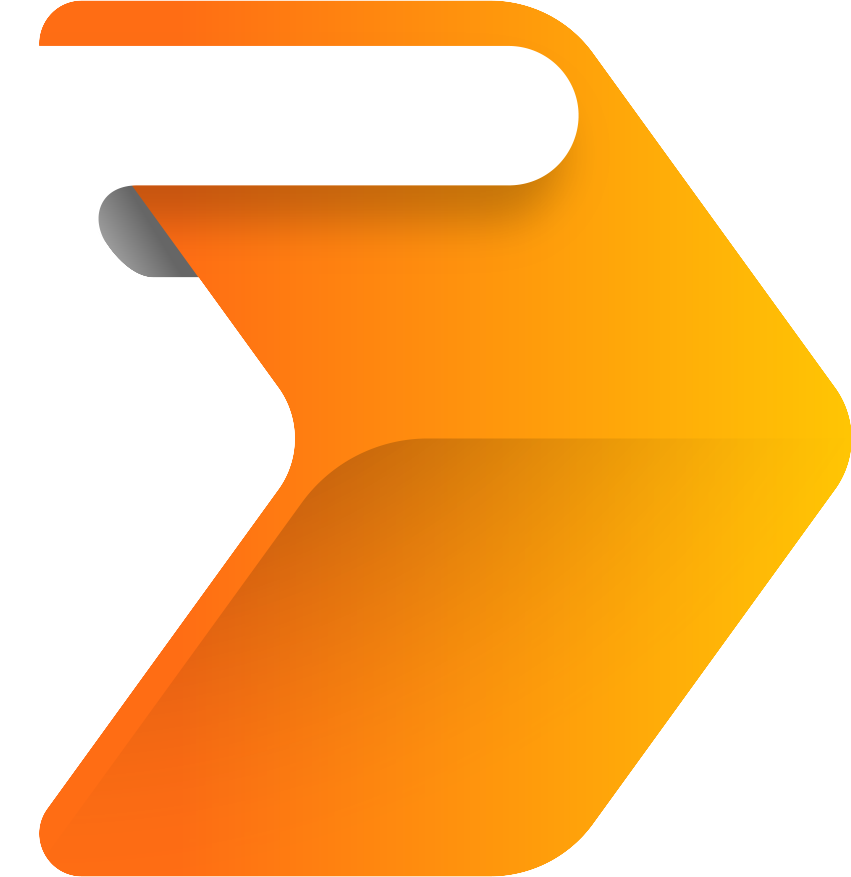 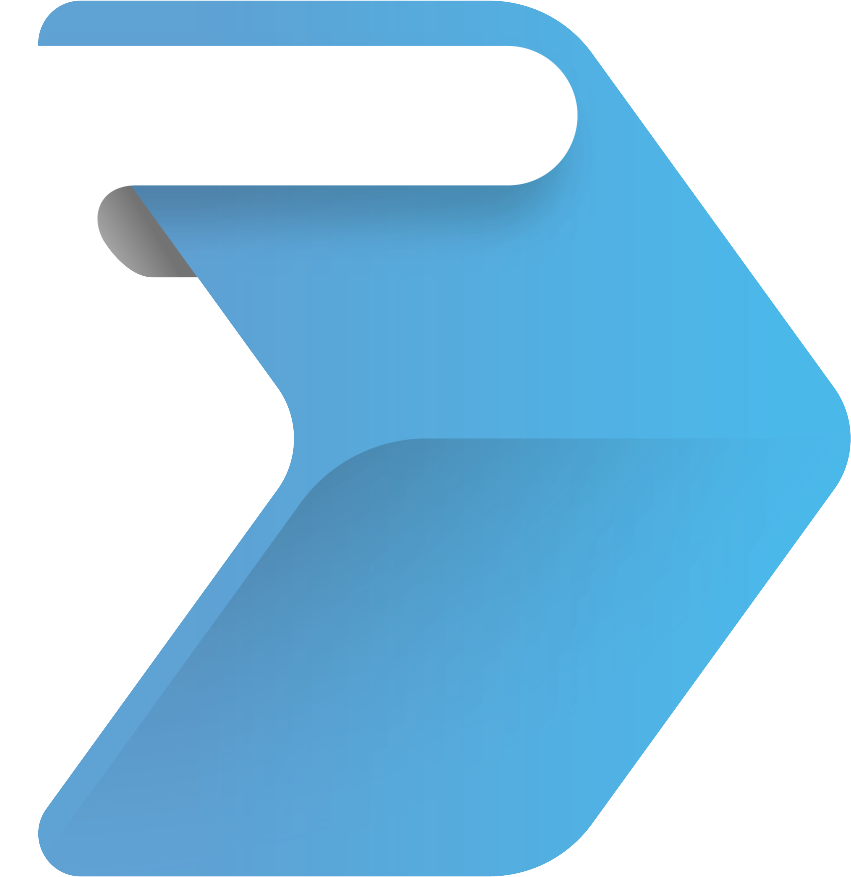 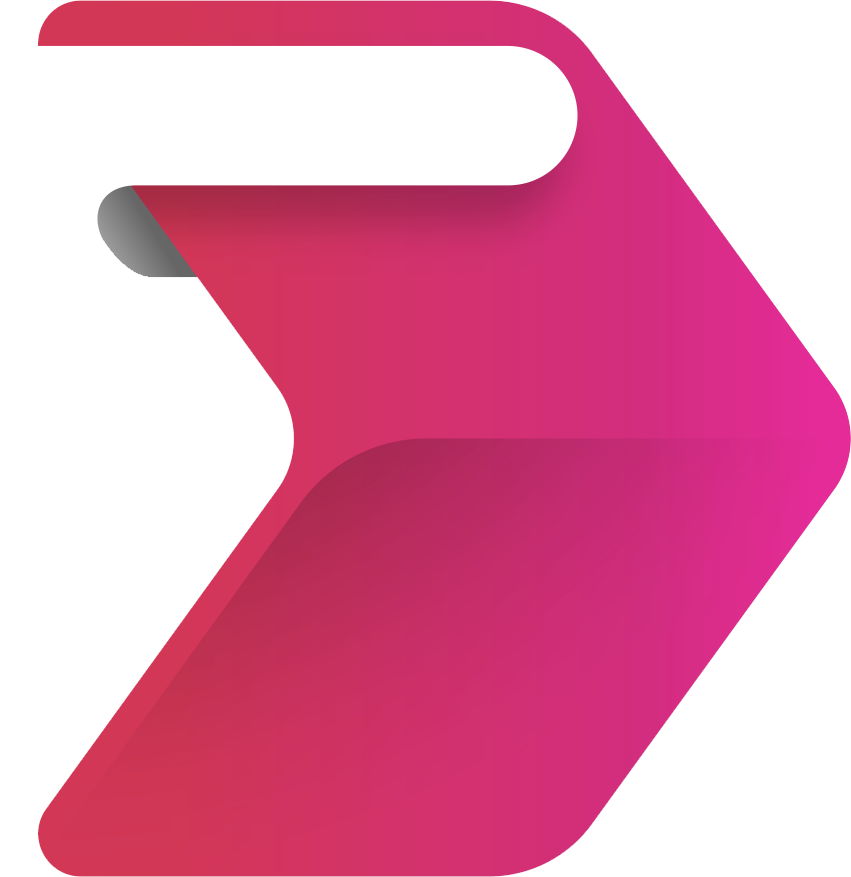 طرح الأسئلة
3
4
2
التلخيص
التوضيح
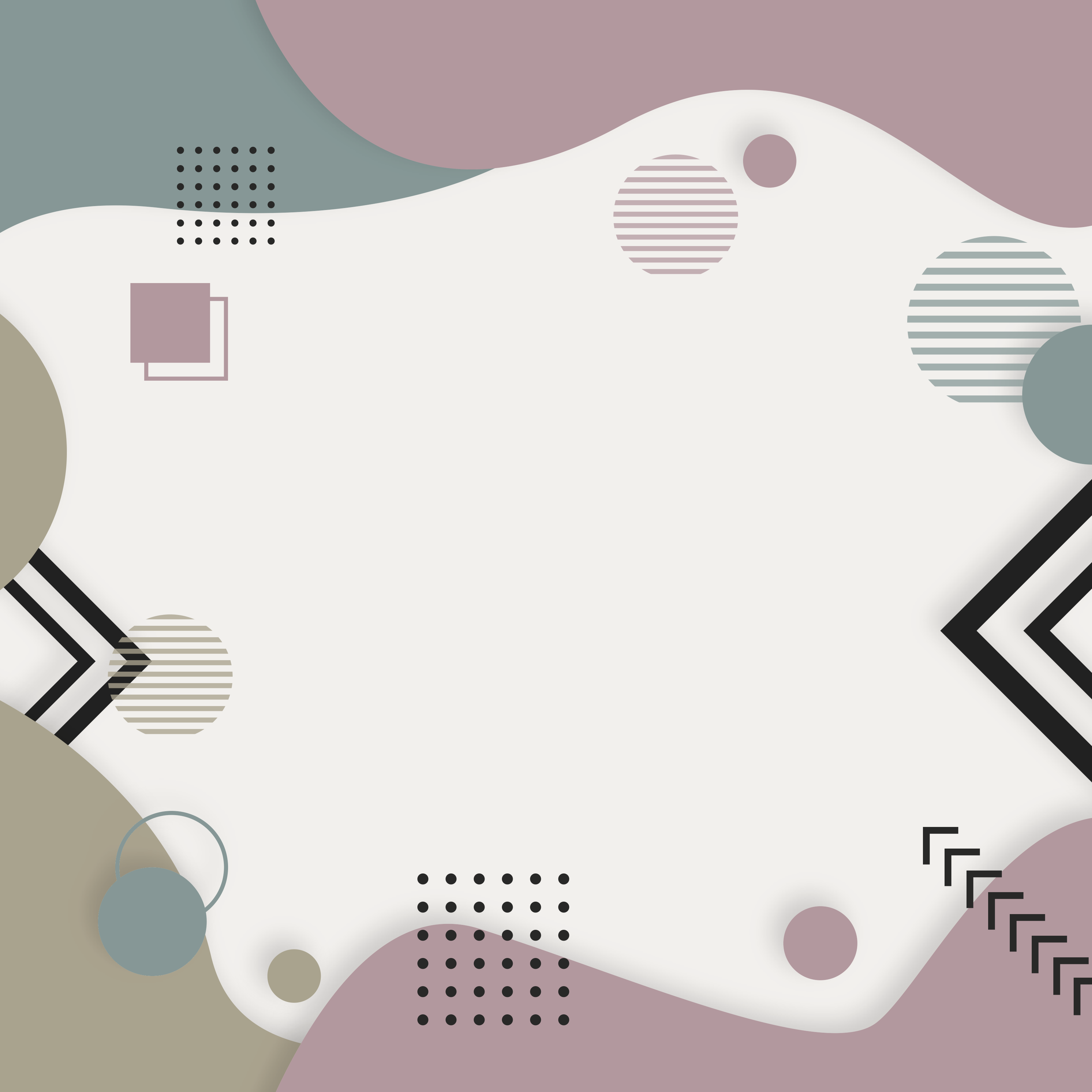 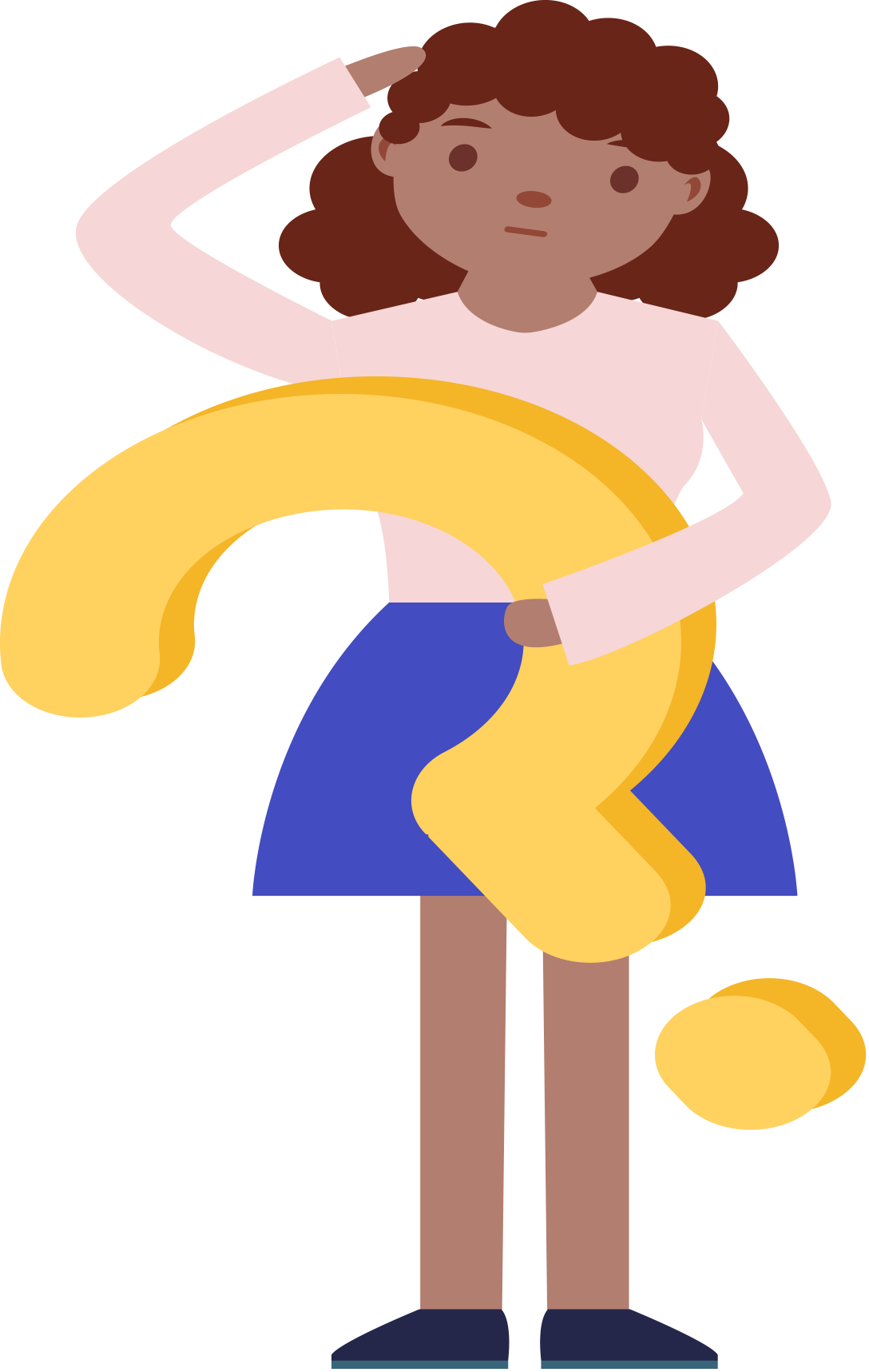 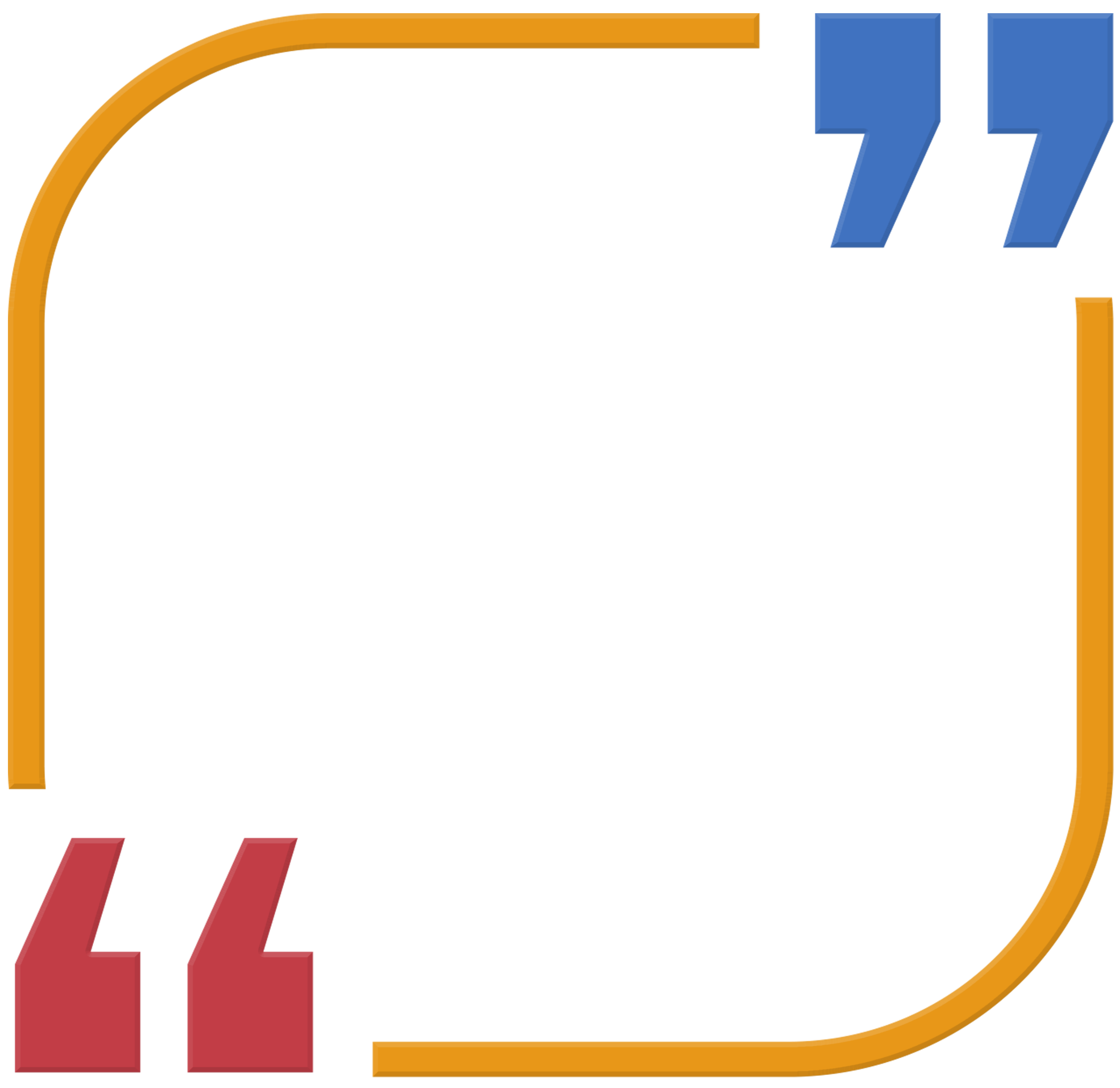 اذكر ابرز معالم توجد في إمارة دبي ؟
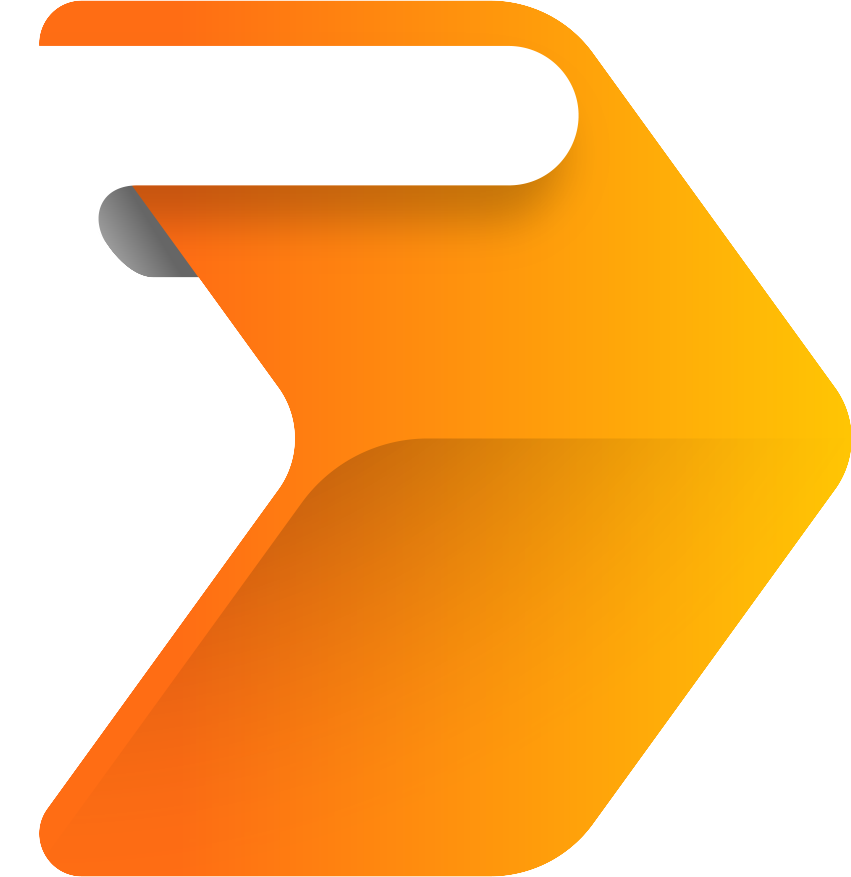 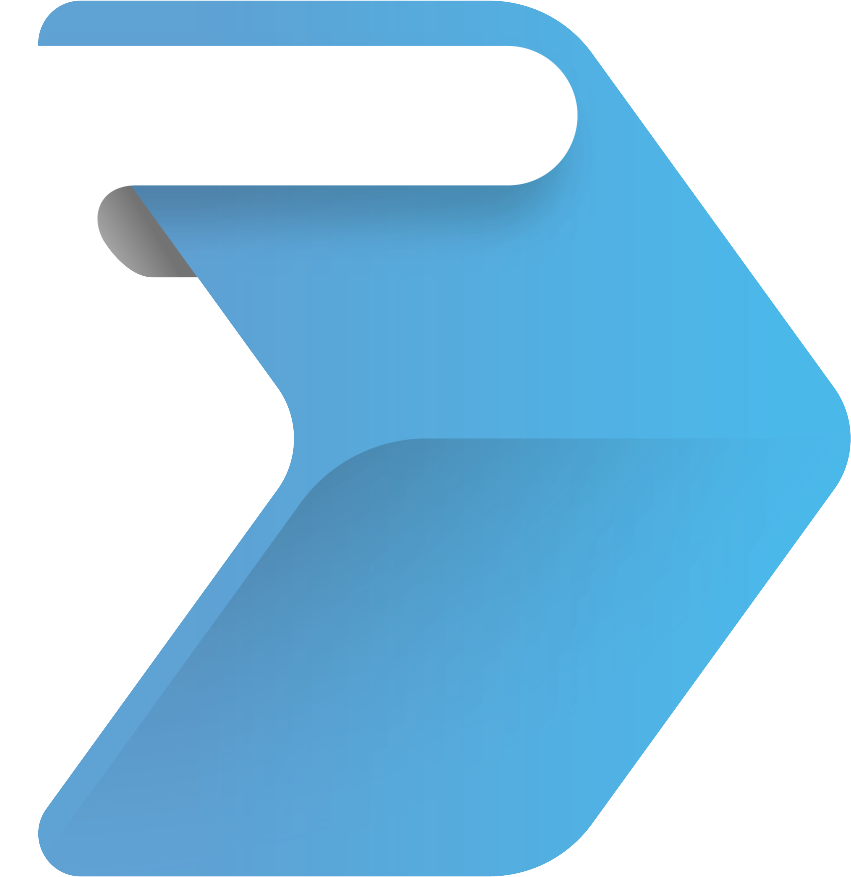 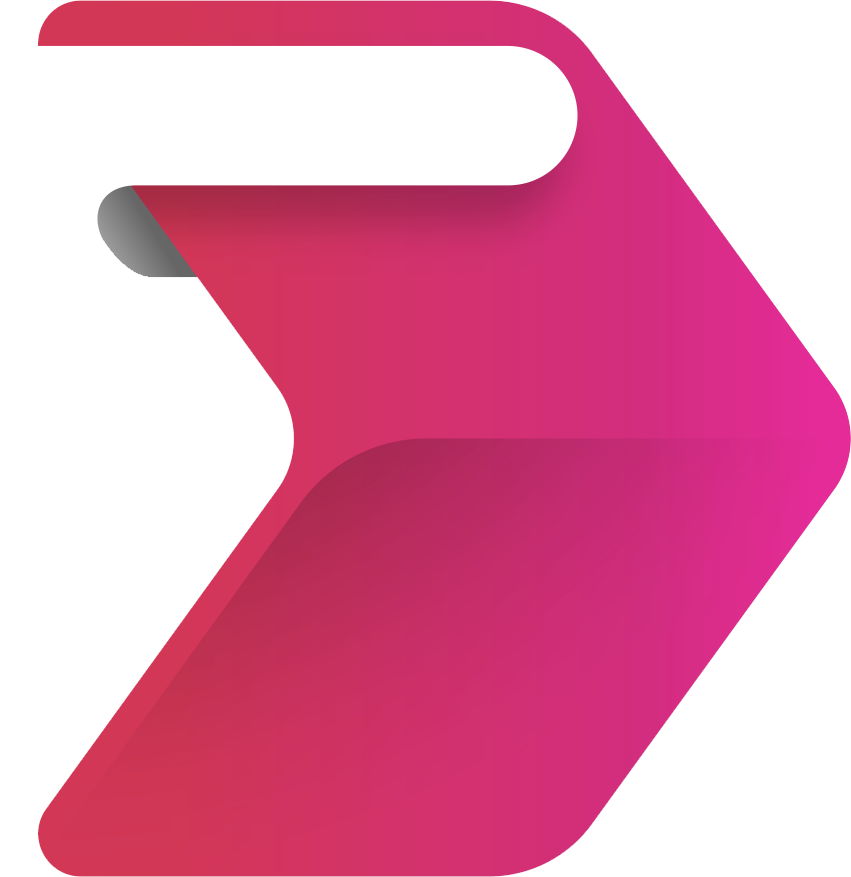 طرح الأسئلة
3
4
2
التلخيص
التوضيح
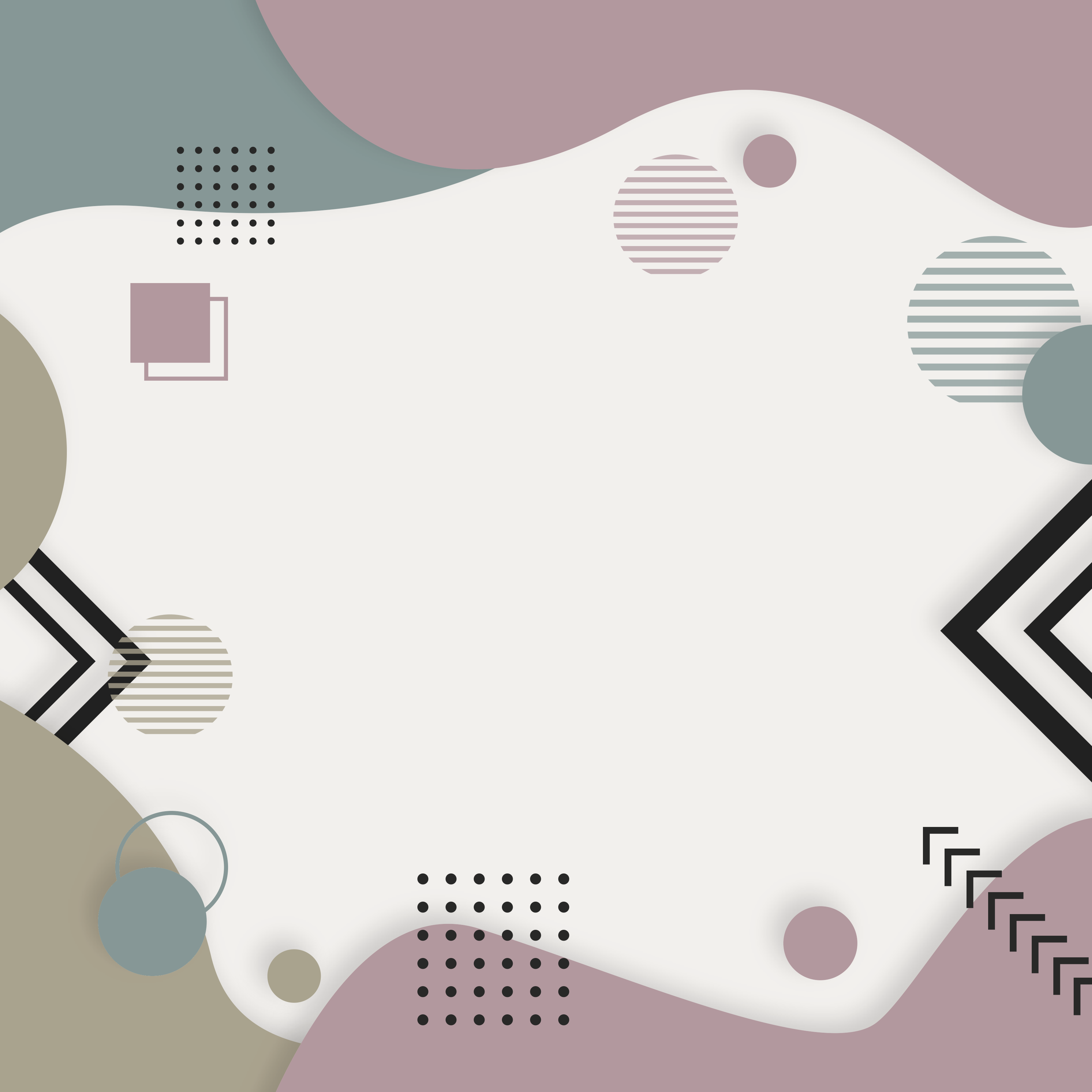 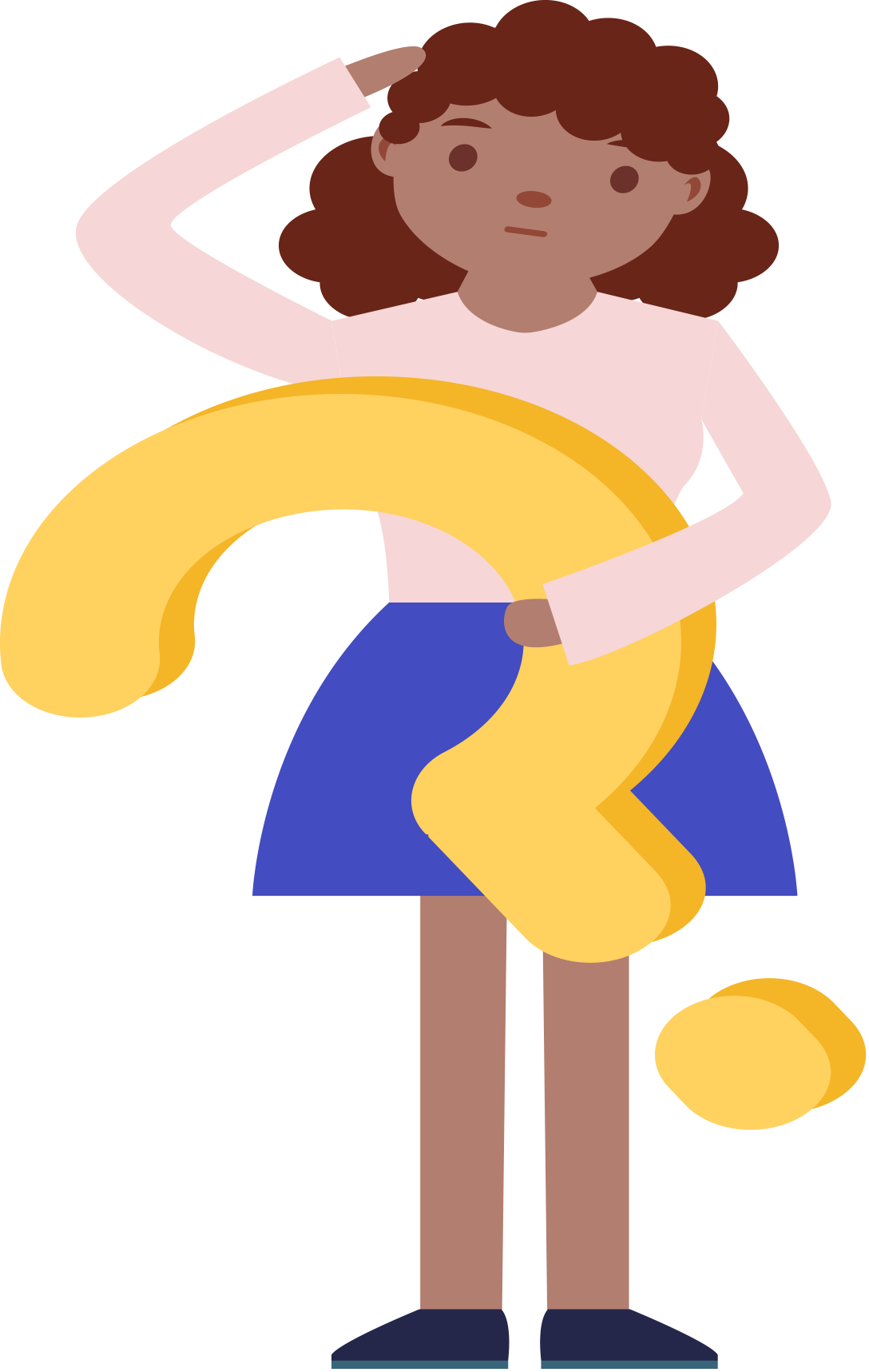 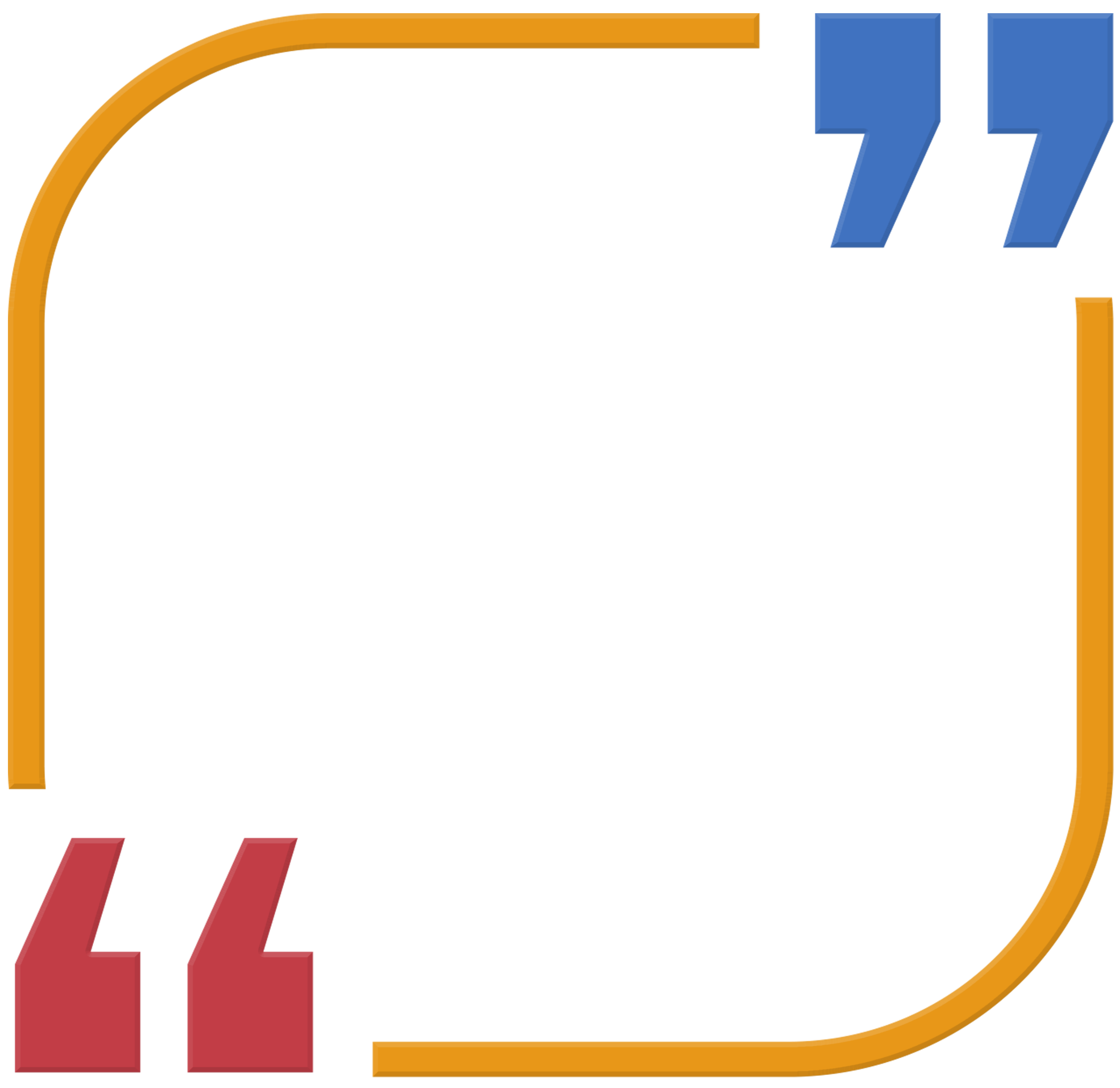 ما هو افضل مكان زرته في الإمارات ؟
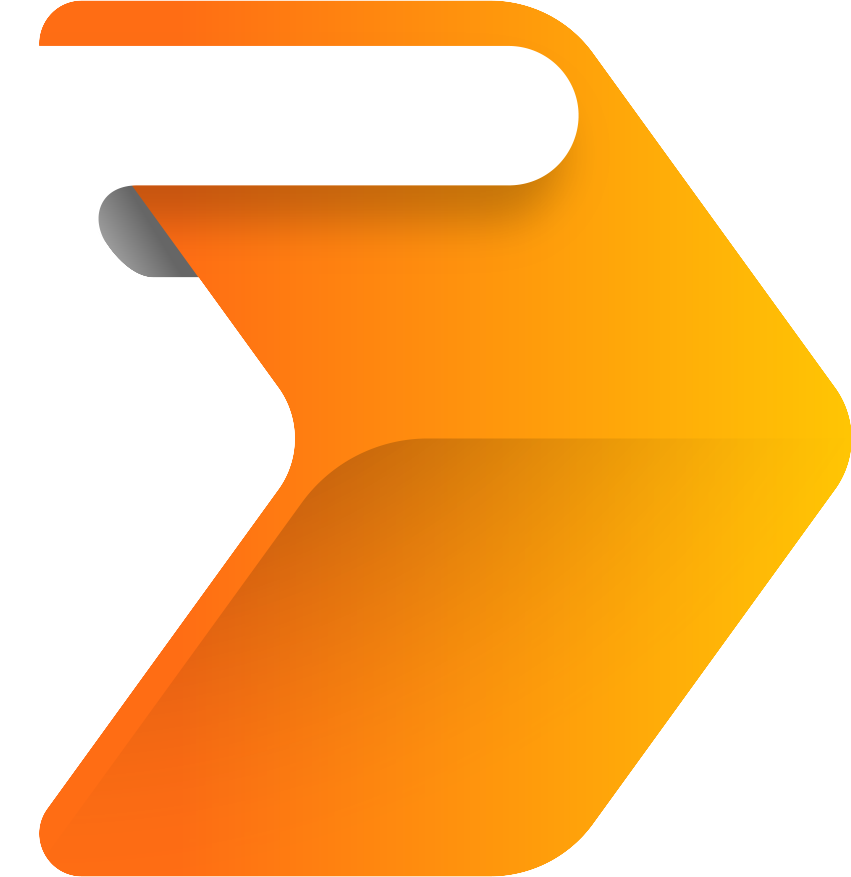 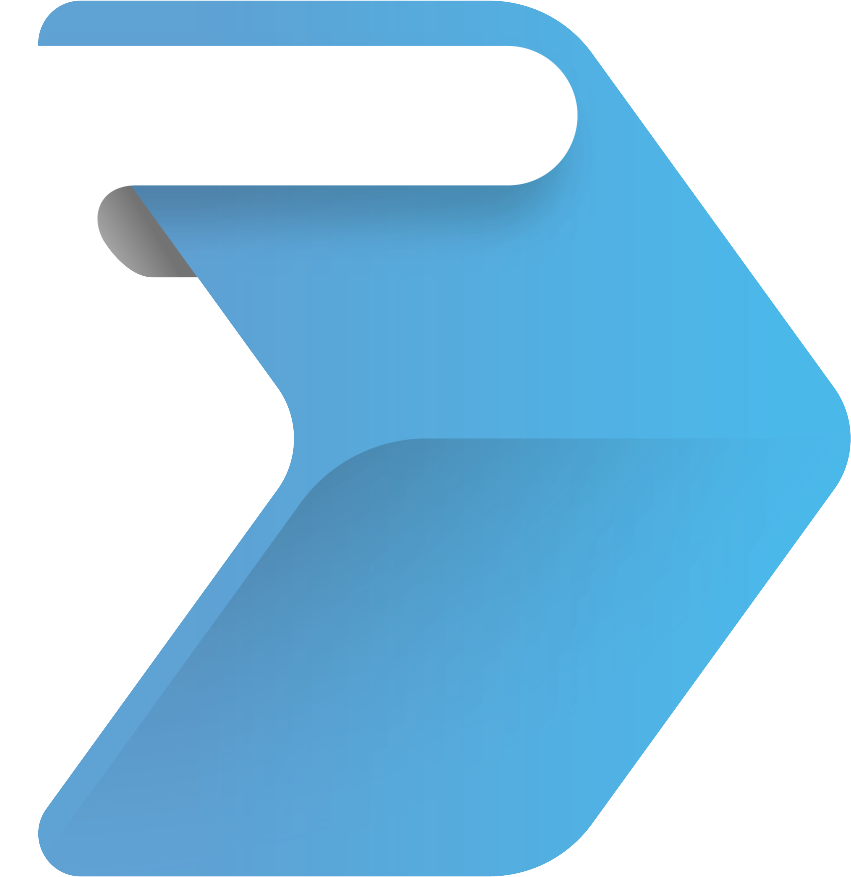 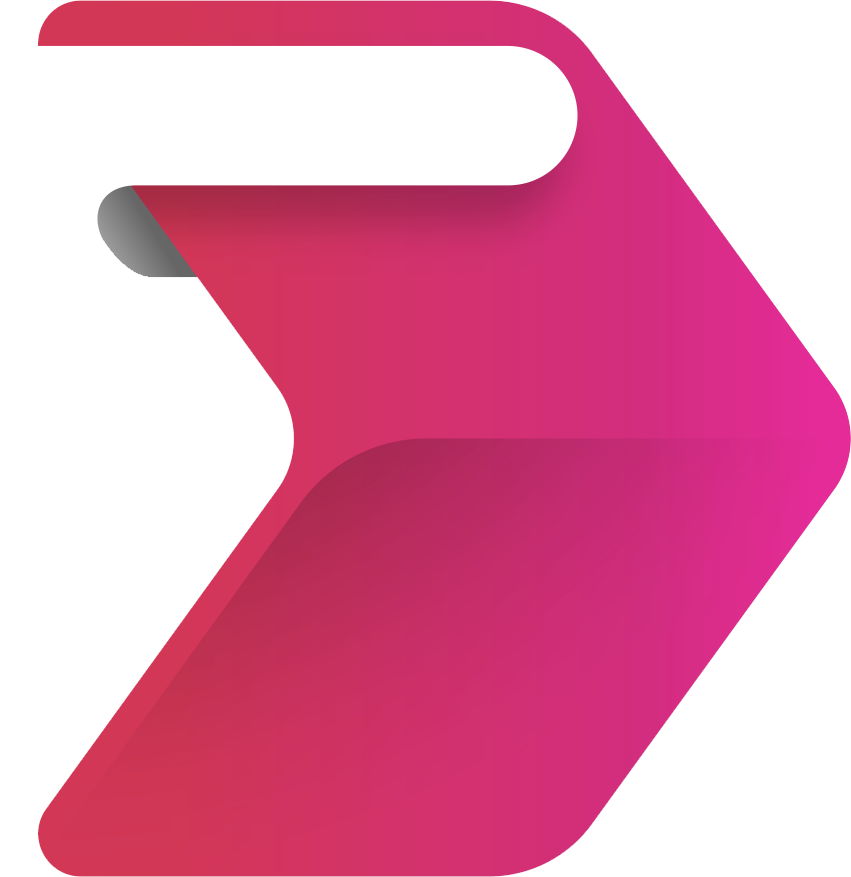 طرح الأسئلة
3
4
2
التلخيص
التوضيح
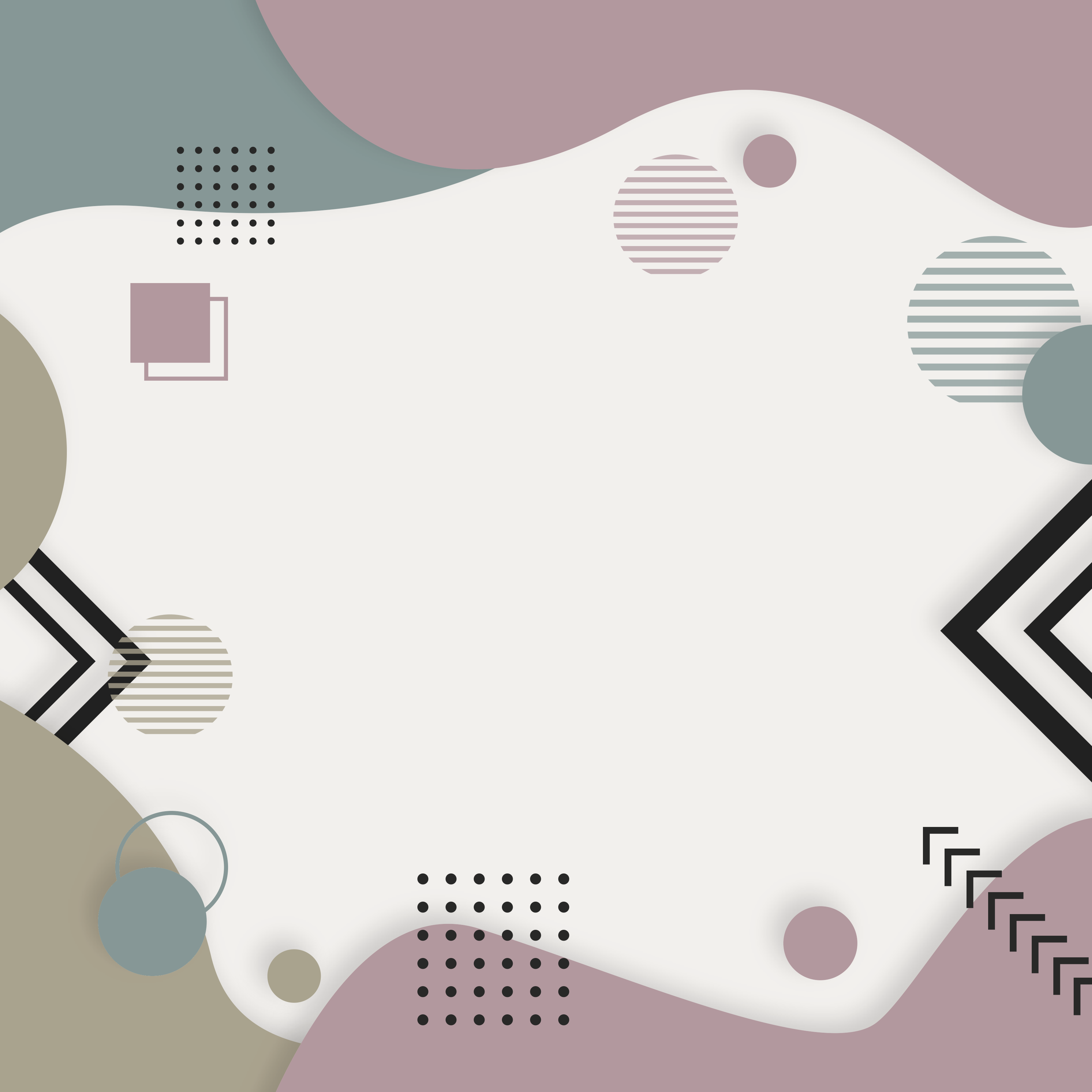 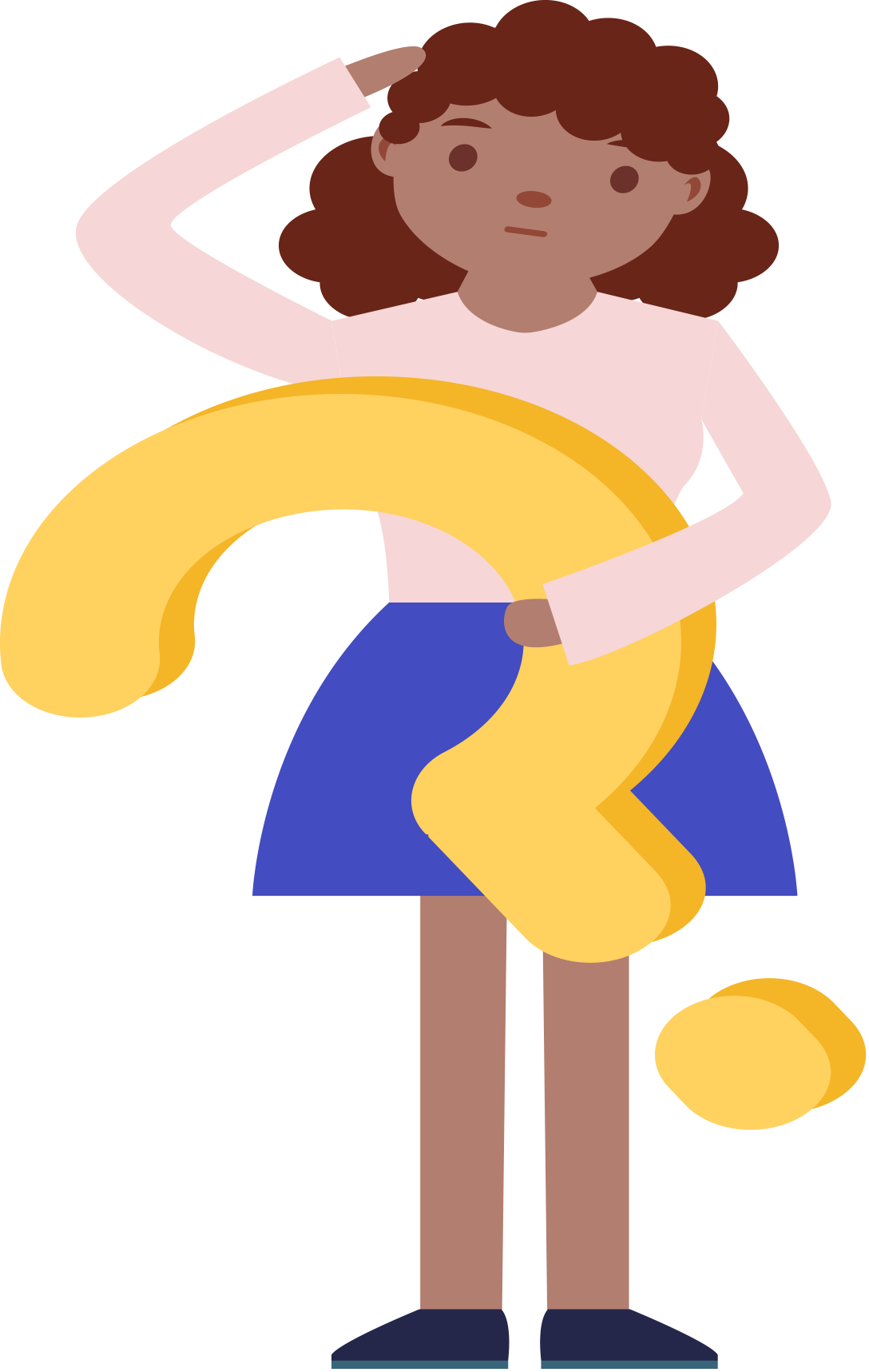 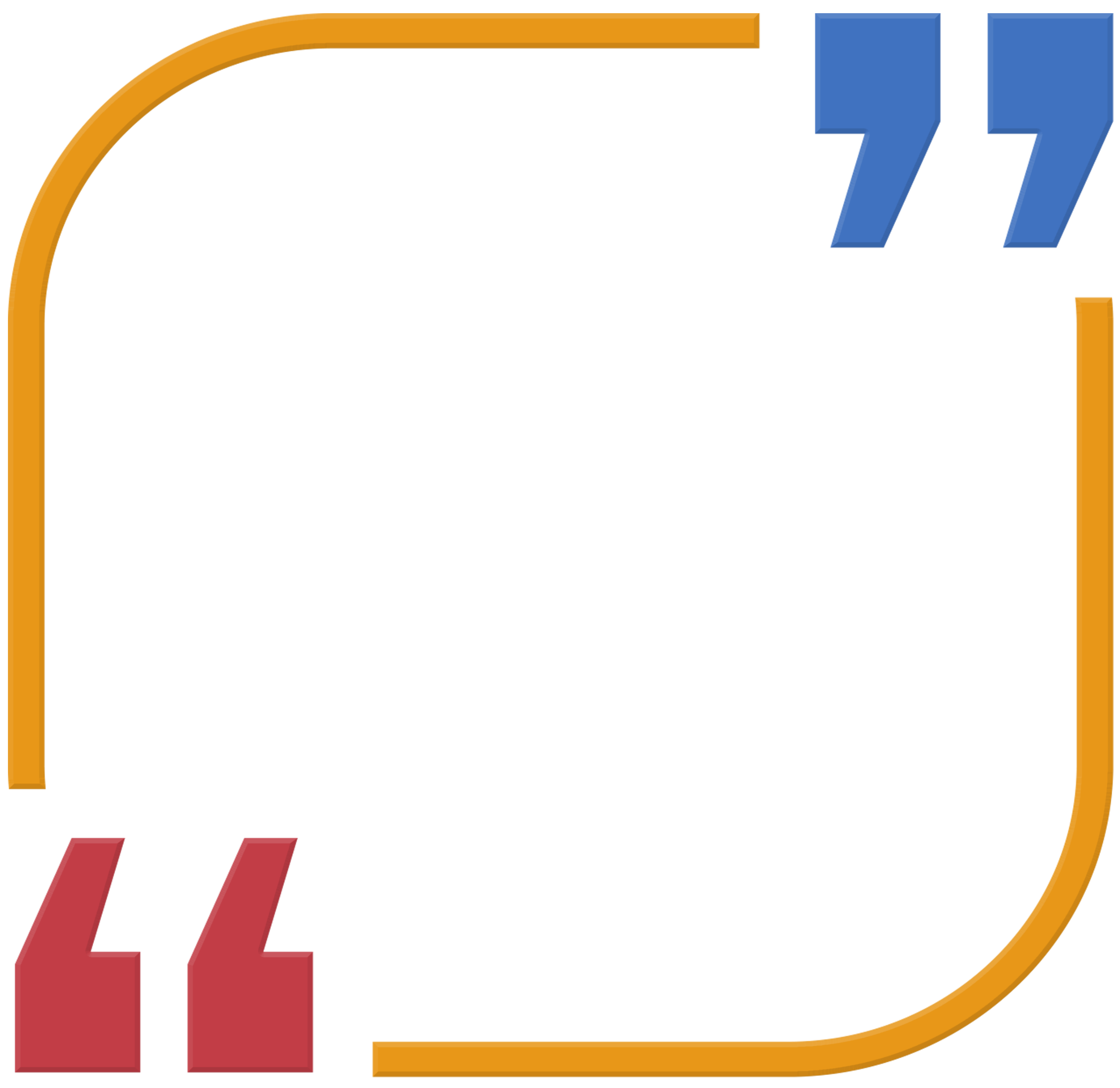 ماذا تحب أن تصبح عندما تكبر ؟ وما اسم المبنى الذي ستعمل به ؟
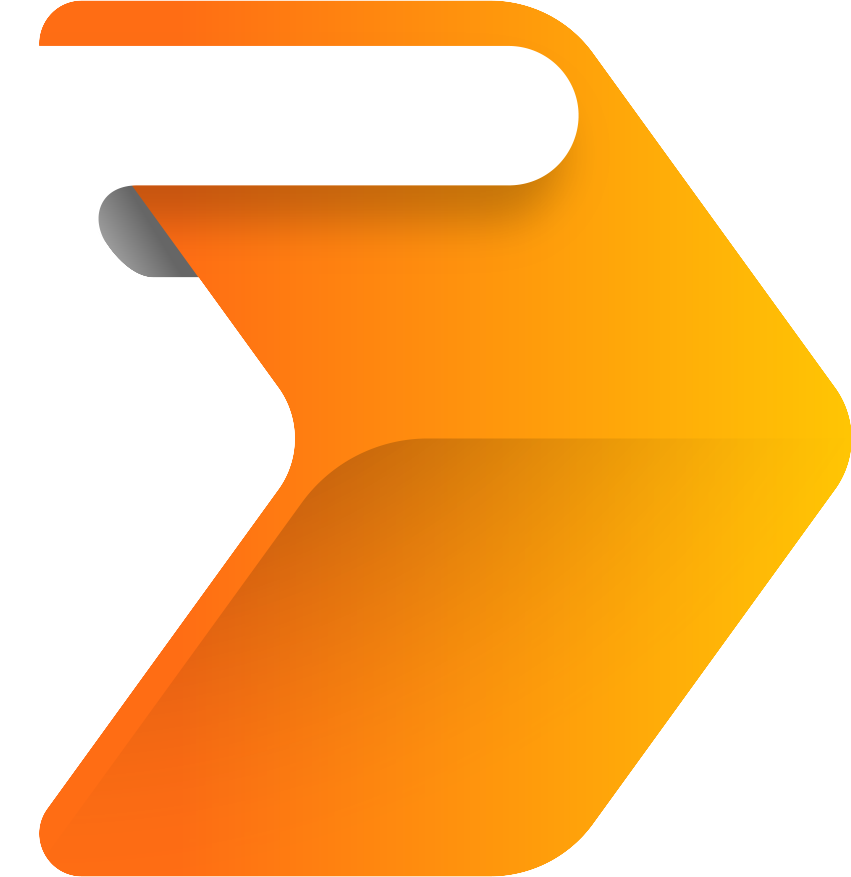 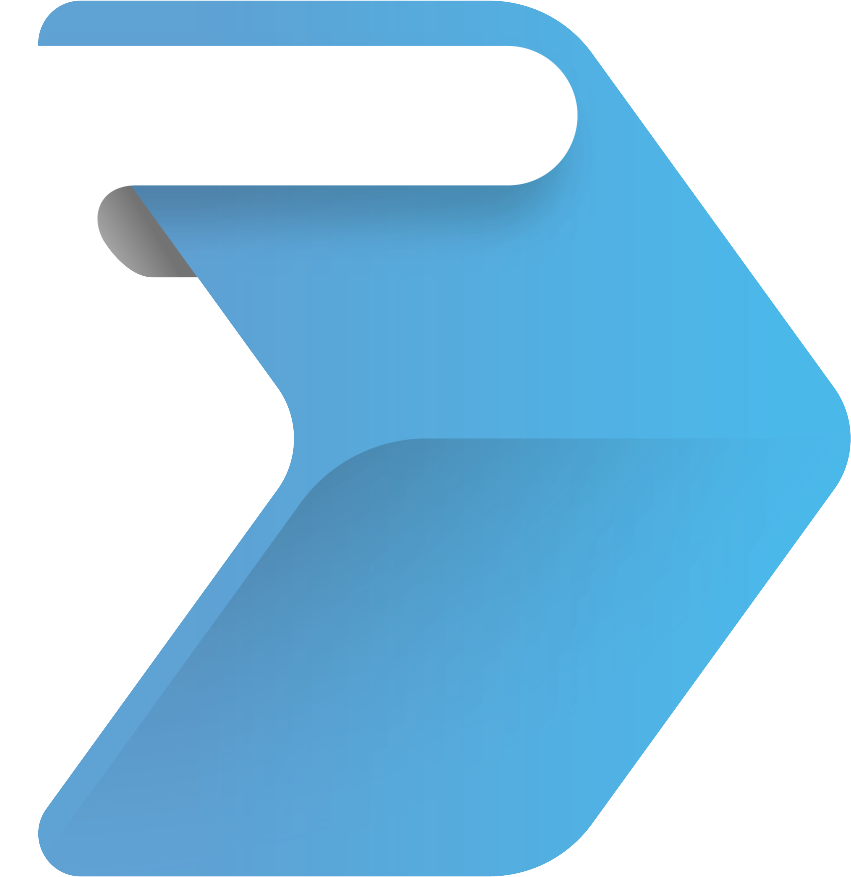 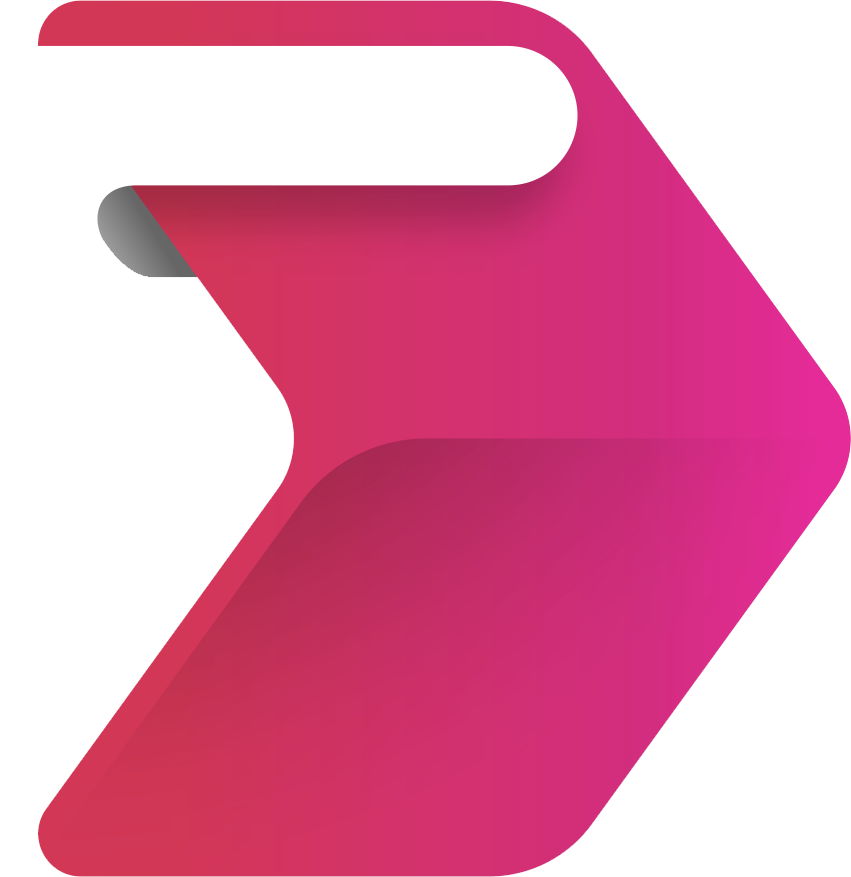 طرح الأسئلة
3
4
2
التلخيص
التوضيح